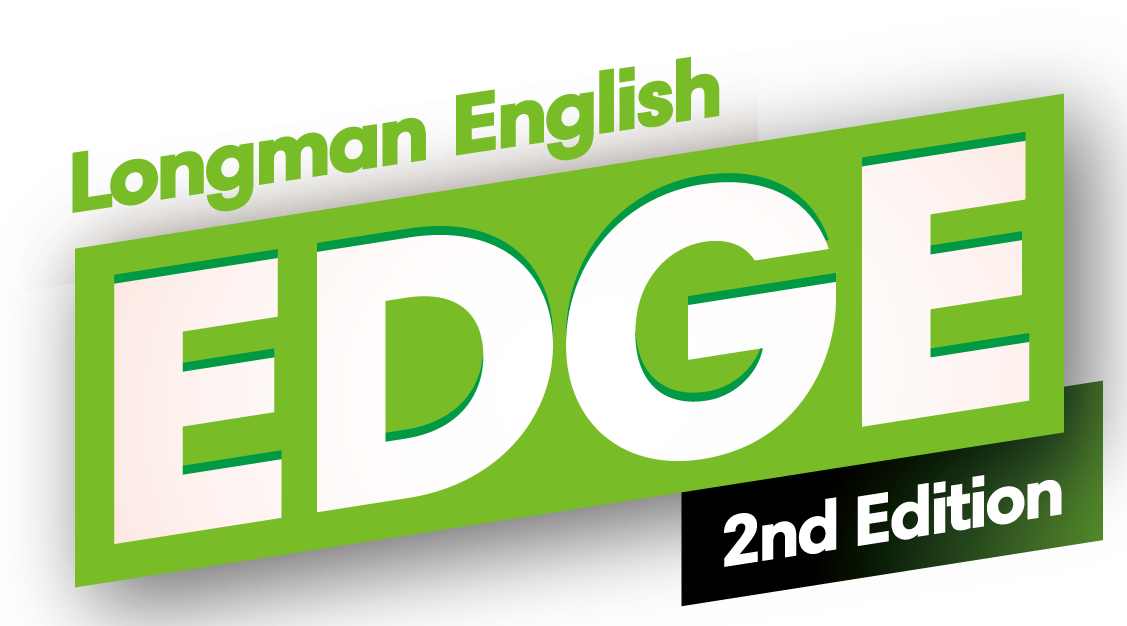 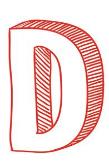 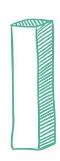 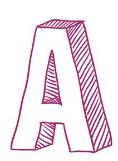 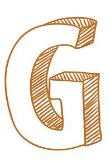 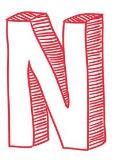 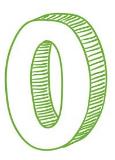 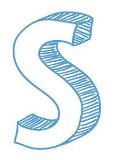 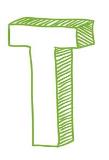 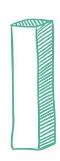 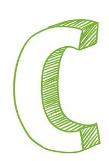 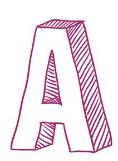 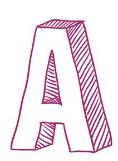 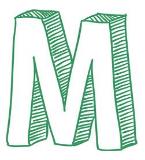 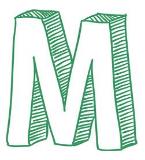 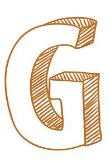 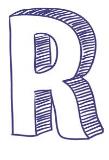 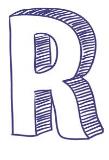 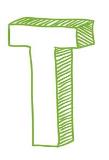 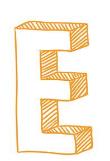 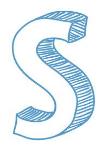 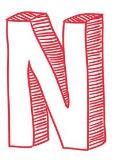 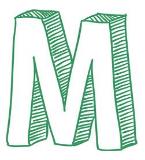 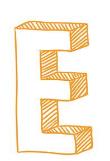 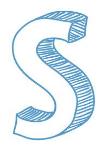 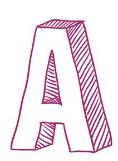 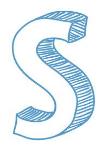 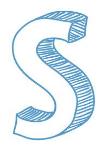 Book 2A | Unit 2
Comparative and superlative adjectives
Pick a stage to start!
2A Unit 2 Comparative and superlative adjectives
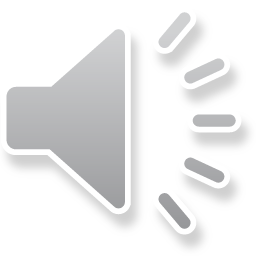 Stage 1
Identifying comparative and superlative forms
Stage 4
The comparative or 
the superlative?
Stage 3
Superlative adjectives
Comparative adjectives
Stage 2
Notes to teachers
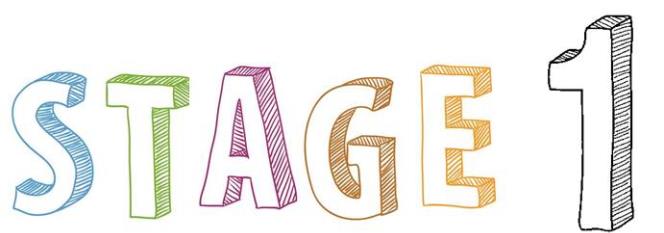 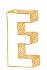 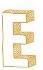 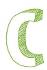 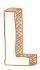 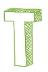 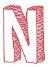 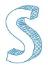 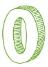 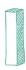 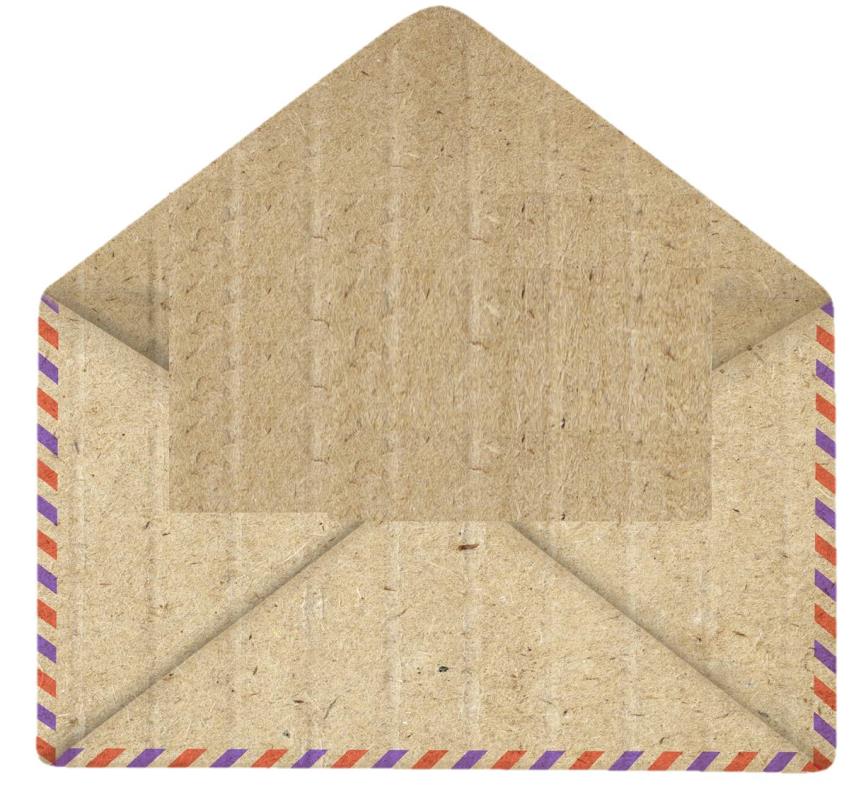 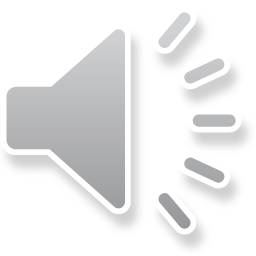 Identifying comparative and superlative forms
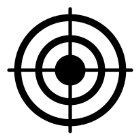 Mission: Identify the correct comparative or superlative form in each question.
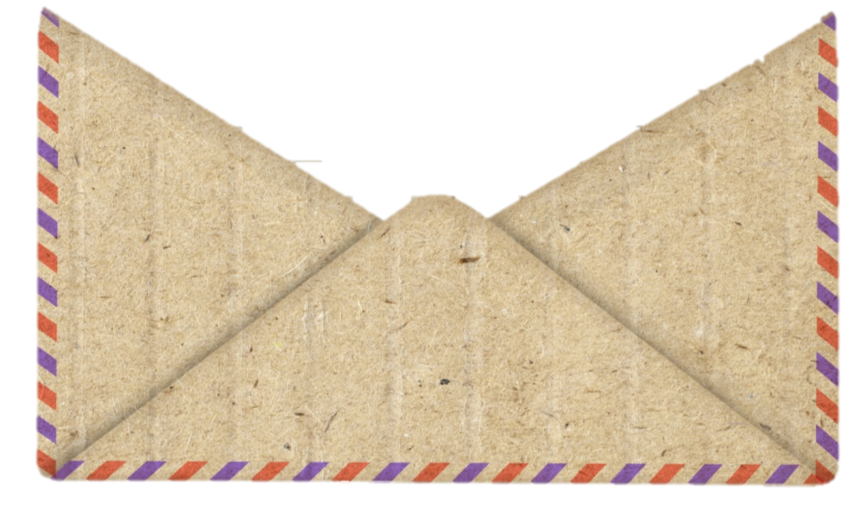 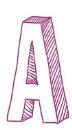 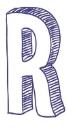 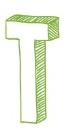 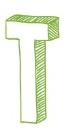 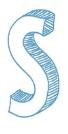 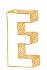 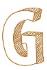 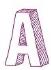 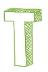 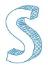 Start timer for discussion!
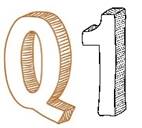 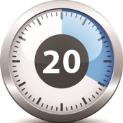 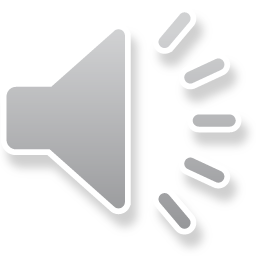 Which of the following is a correct comparative form?
B
A
C
D
biger
more small
better
gooder
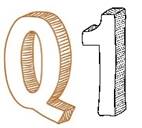 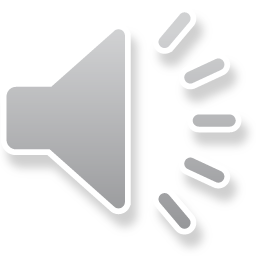 20
19
18
17
16
15
14
13
12
11
10
9
8
7
6
5
4
3
2
1
0
Which of the following is a correct comparative form?
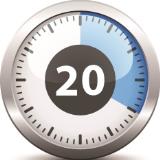 B
A
C
D
biger
more small
better
gooder
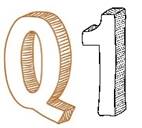 Which of the following is a correct comparative form?
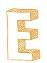 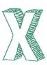 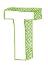 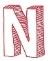 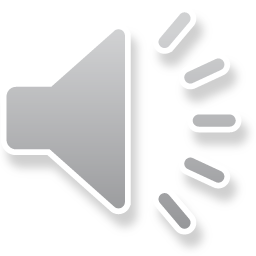 
B
A
C
D
biger
more small
better
gooder
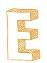 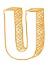 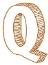 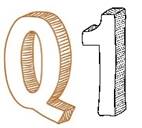 Which of the following is a correct comparative form?
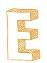 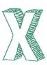 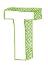 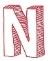 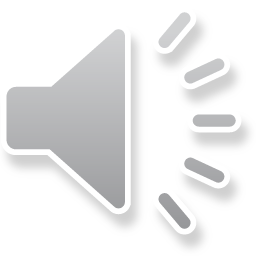 ?
B
A
biger
better

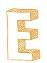 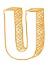 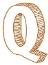 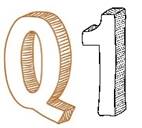 Which of the following is a correct comparative form?
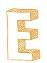 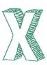 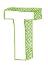 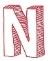 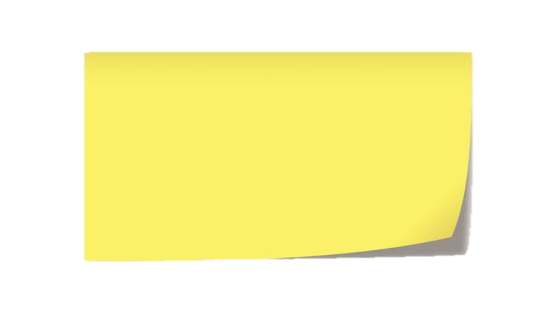 The correct comparative form of big is bigger.
B
A
biger
better

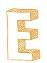 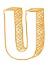 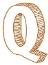 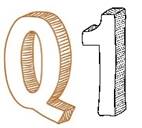 Which of the following is a correct comparative form?
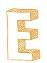 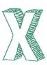 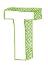 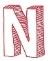 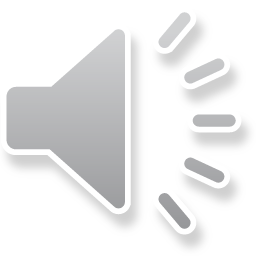 ?
A
C
better
gooder
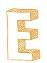 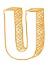 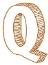 
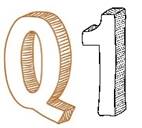 Which of the following is a correct comparative form?
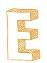 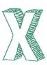 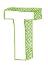 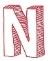 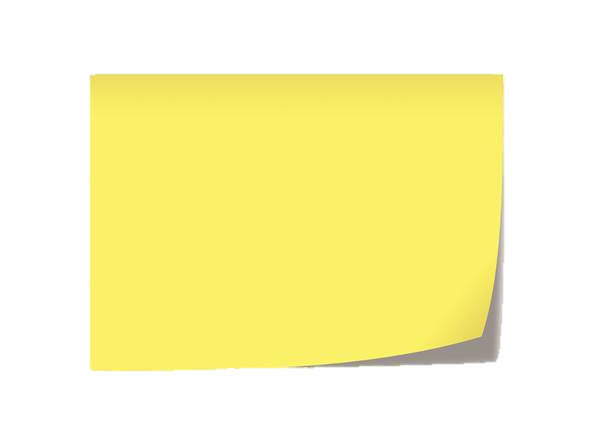 The correct comparative form of good is better.
A
C
better
gooder
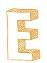 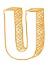 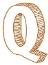 
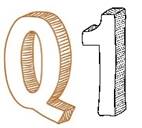 Which of the following is a correct comparative form?
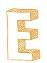 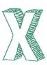 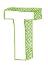 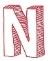 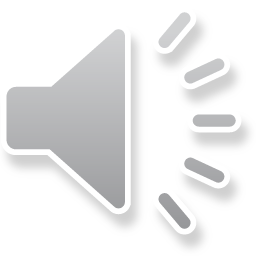 ?
A
D
more small
better
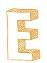 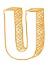 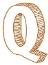 
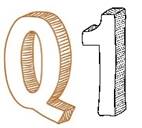 Which of the following is a correct comparative form?
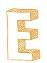 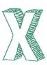 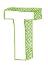 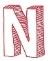 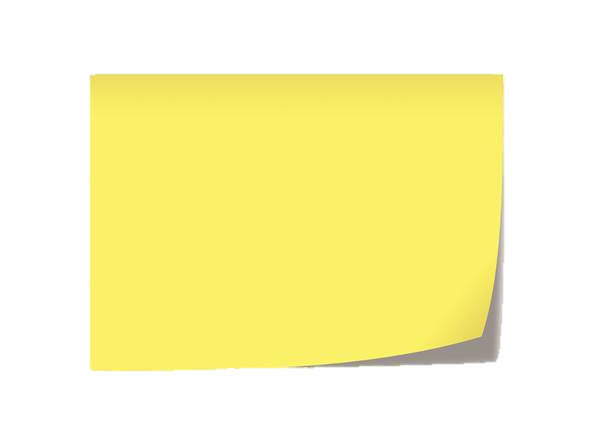 The correct comparative form of small is smaller.
A
D
more small
better
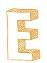 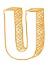 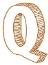 
Start timer for discussion!
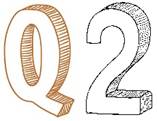 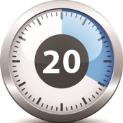 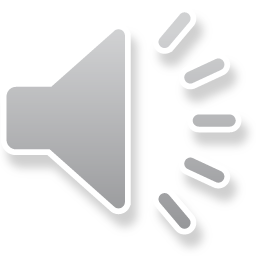 Which of the following is a correct comparative form?
B
A
C
D
more expensive
worst
beautifuler
more smarter
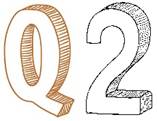 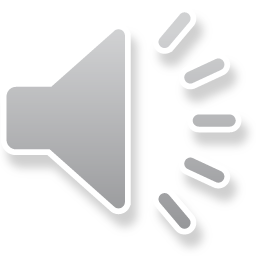 20
19
18
17
16
15
14
13
12
11
10
9
8
7
6
5
4
3
2
1
0
Which of the following is a correct comparative form?
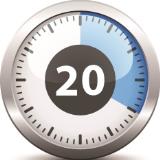 B
A
C
D
more expensive
worst
beautifuler
more smarter
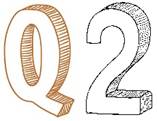 Which of the following is a correct comparative form?
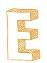 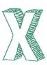 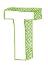 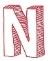 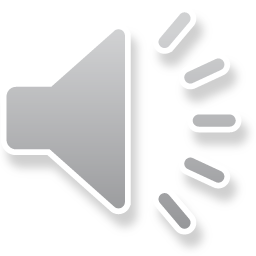 B
A
C
D
more expensive
worst
beautifuler

more smarter
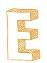 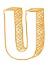 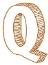 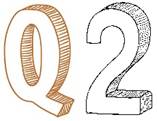 Which of the following is a correct comparative form?
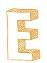 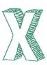 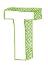 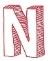 
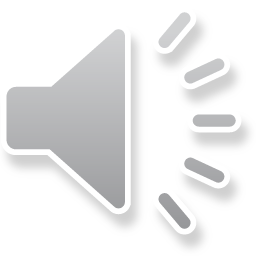 ?
B
A
more expensive
beautifuler
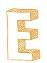 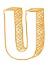 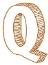 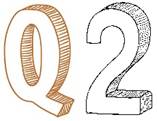 Which of the following is a correct comparative form?
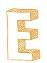 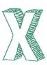 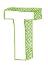 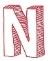 
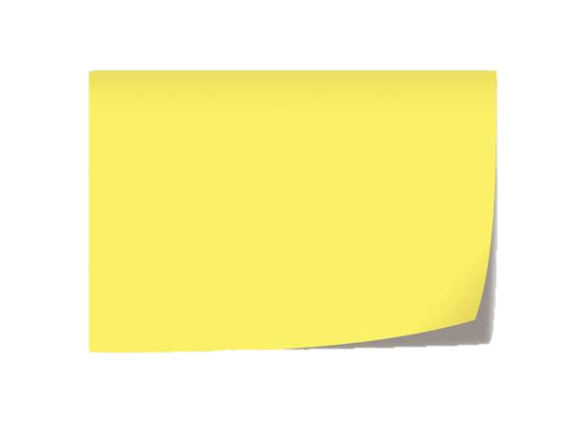 B
A
more expensive
beautifuler
Beautiful has three syllables, so we should form the comparative here with more.
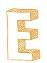 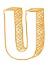 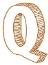 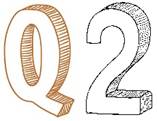 Which of the following is a correct comparative form?
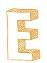 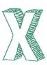 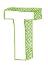 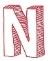 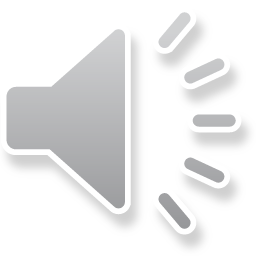 ?
B
C
more expensive
more smarter
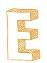 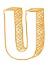 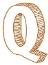 
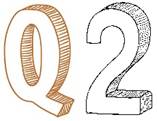 Which of the following is a correct comparative form?
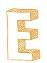 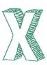 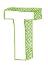 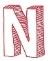 B
C
more expensive
more smarter
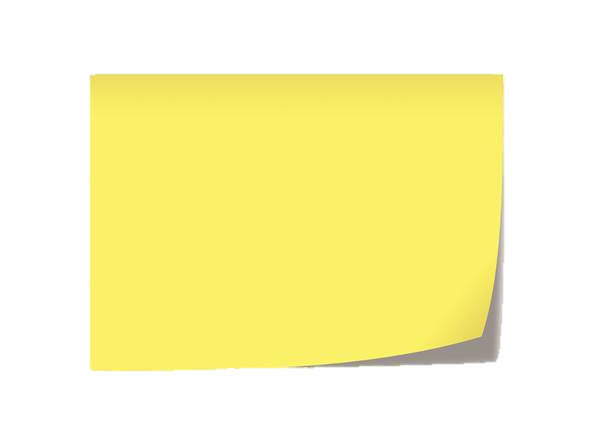 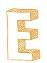 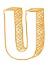 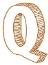 We don’t use more and -er together. The correct comparative form of smart is smarter.

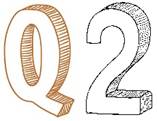 Which of the following is a correct comparative form?
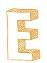 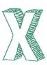 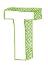 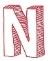 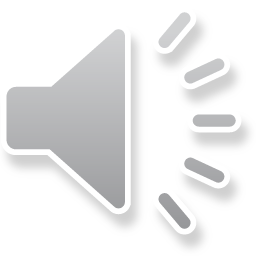 ?
B
D
more expensive
worst
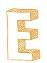 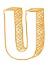 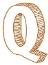 
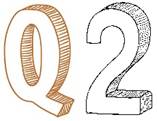 Which of the following is a correct comparative form?
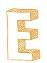 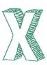 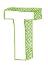 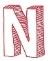 B
D
more expensive
worst
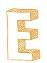 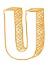 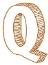 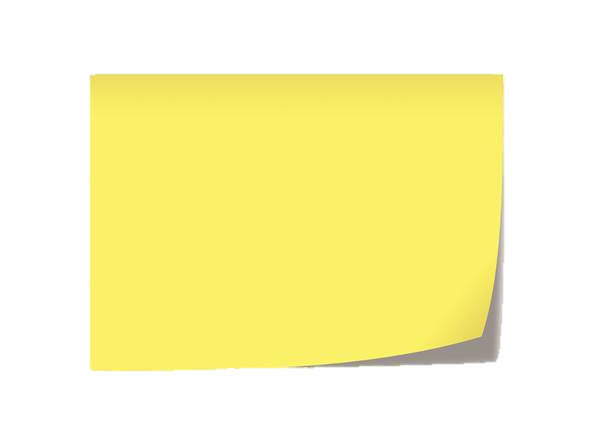 Worst is the superlative form of bad. Its comparative form is worse.

Start timer for discussion!
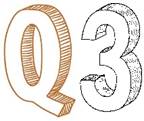 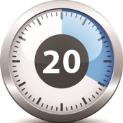 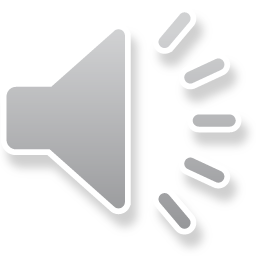 Which of the following is a correct superlative form?
A
the attractivest
B
the furthest
C
the more cheaper
D
the most happiest
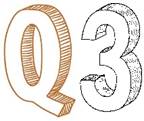 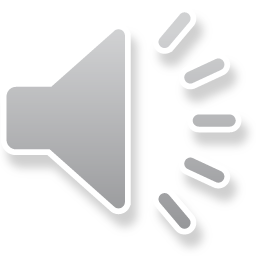 20
19
18
17
16
15
14
13
12
11
10
9
8
7
6
5
4
3
2
1
0
Which of the following is a correct superlative form?
A
the attractivest
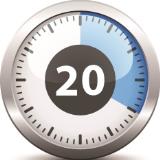 B
the furthest
C
the more cheaper
D
the most happiest
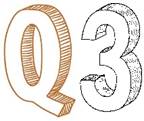 Which of the following is a correct superlative form?
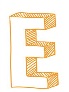 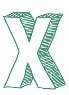 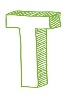 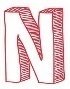 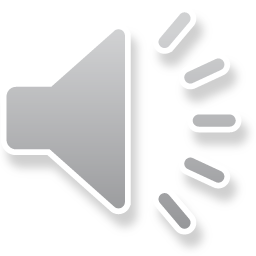 A
the attractivest

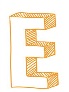 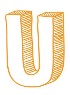 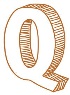 B
the furthest
C
the more cheaper
D
the most happiest
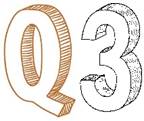 Which of the following is a correct superlative form?
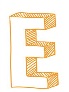 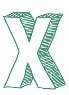 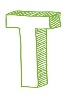 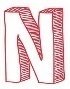 
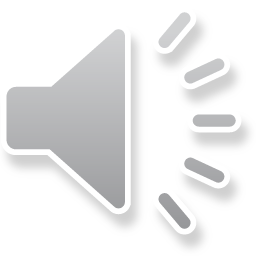 A
the attractivest
?
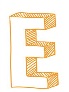 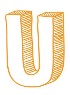 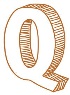 B
the furthest
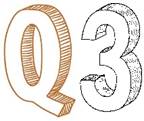 Which of the following is a correct superlative form?
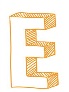 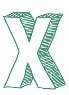 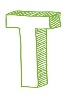 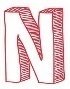 
A
the attractivest
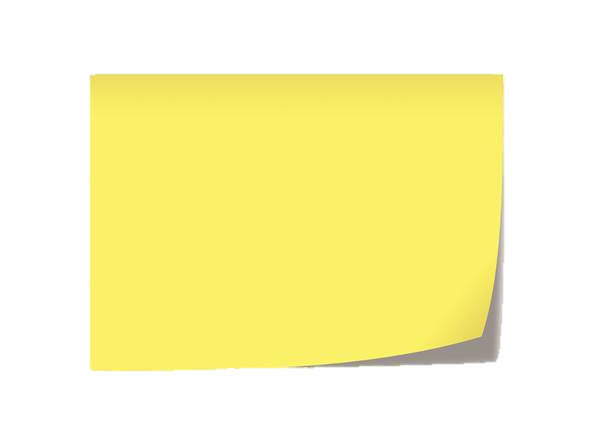 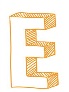 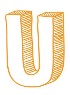 Attractive has three syllables, so we should form the superlative here with the most.
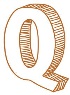 B
the furthest
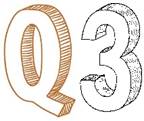 Which of the following is a correct superlative form?
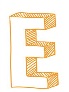 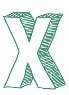 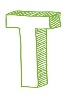 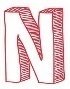 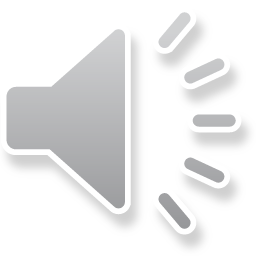 ?
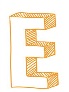 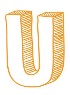 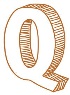 B
the furthest

C
the more cheaper
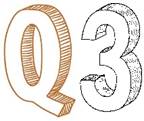 Which of the following is a correct superlative form?
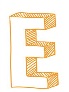 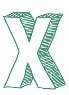 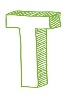 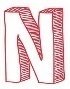 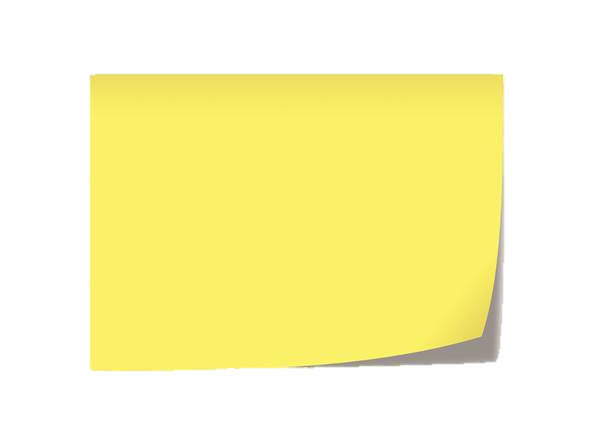 The correct superlative form of cheap is the cheapest.
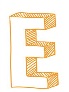 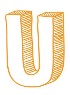 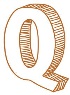 B
the furthest

C
the more cheaper
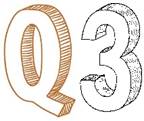 Which of the following is a correct superlative form?
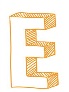 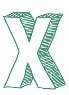 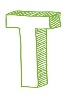 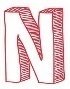 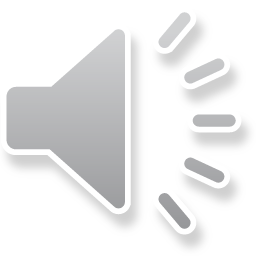 ?
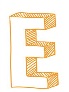 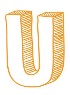 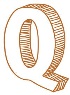 B
the furthest

D
the most happiest
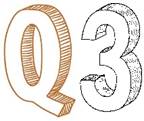 Which of the following is a correct superlative form?
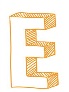 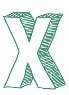 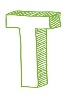 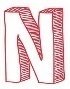 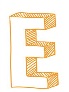 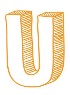 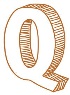 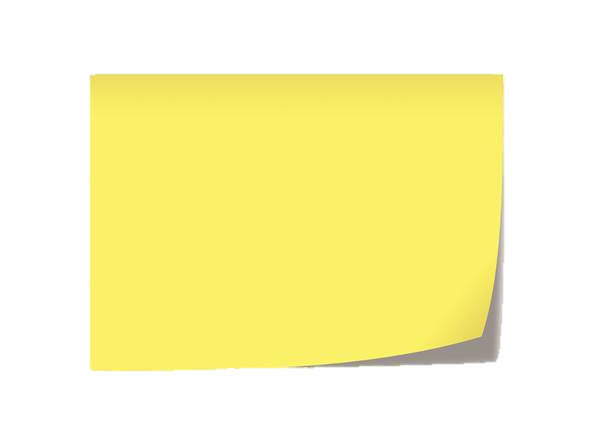 B
the furthest
We don’t use the most and -est together. The correct superlative form of happy is the happiest.

D
the most happiest
Start timer for discussion!
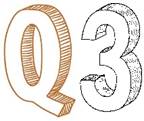 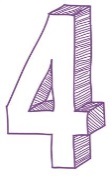 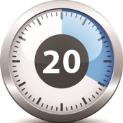 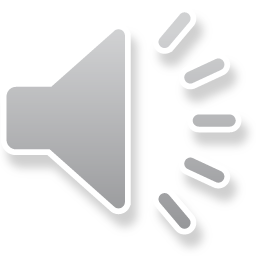 Which of the following is a correct superlative form?
A
goodest
B
most long
C
the less exciting
D
the most difficult
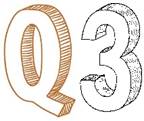 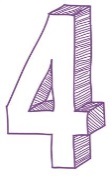 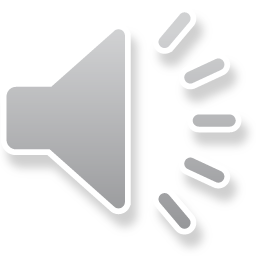 20
19
18
17
16
15
14
13
12
11
10
9
8
7
6
5
4
3
2
1
0
Which of the following is a correct superlative form?
A
goodest
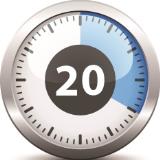 B
most long
C
the less exciting
D
the most difficult
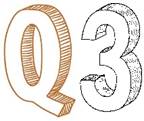 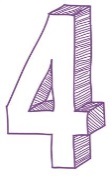 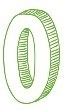 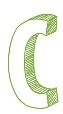 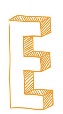 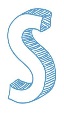 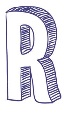 Which of the following is a correct superlative form?
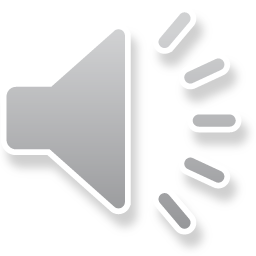 A
goodest
B
most long
C
the less exciting

D
the most difficult
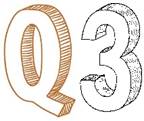 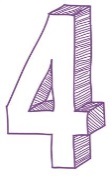 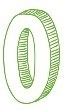 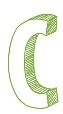 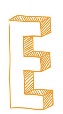 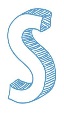 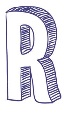 Which of the following is a correct superlative form?

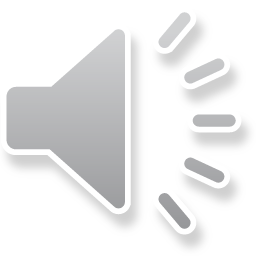 A
goodest
?
D
the most difficult
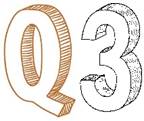 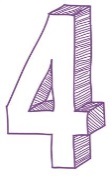 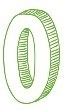 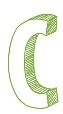 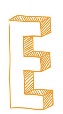 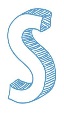 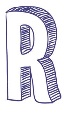 Which of the following is a correct superlative form?

A
goodest
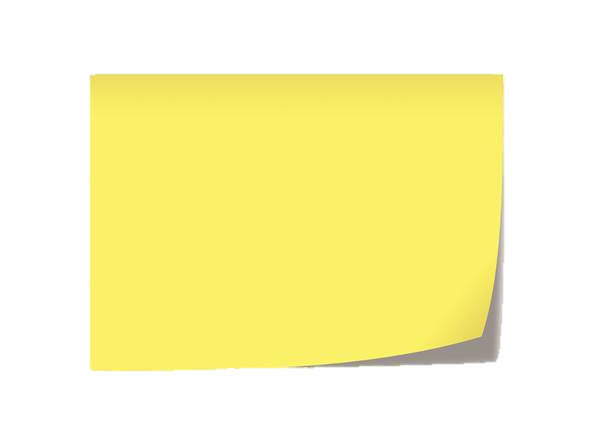 The correct superlative form of good is the best.
D
the most difficult
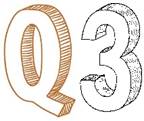 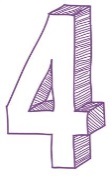 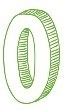 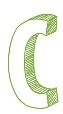 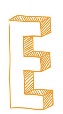 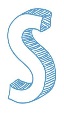 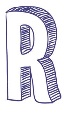 Which of the following is a correct superlative form?
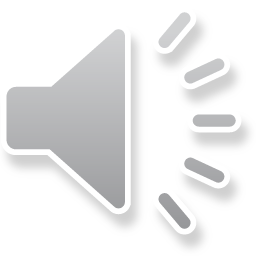 ?

B
most long
D
the most difficult
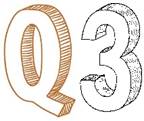 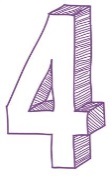 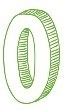 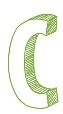 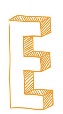 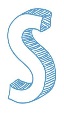 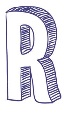 Which of the following is a correct superlative form?
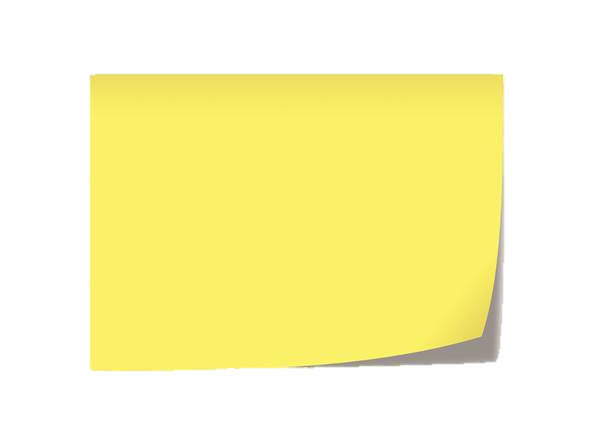 The correct superlative form of long is the longest.

B
most long
D
the most difficult
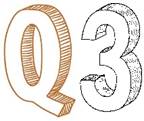 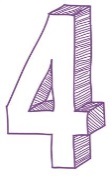 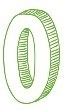 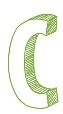 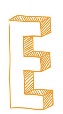 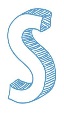 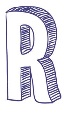 Which of the following is a correct superlative form?
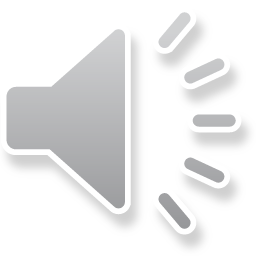 ?

C
the less exciting
D
the most difficult
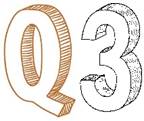 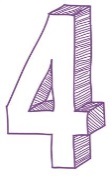 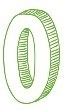 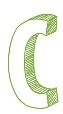 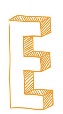 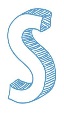 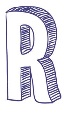 Which of the following is a correct superlative form?
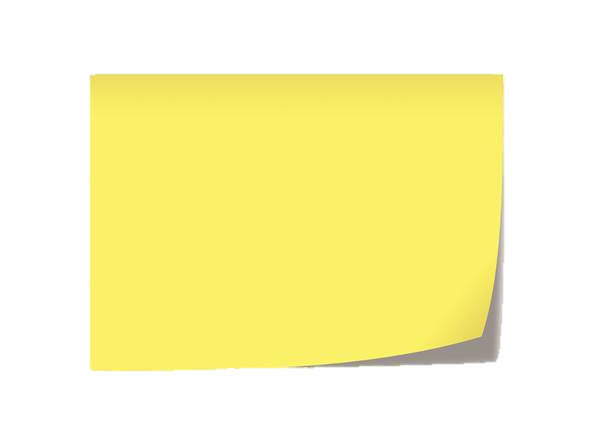 Less is for the comparative form. The superlative form is the least exciting.

C
the less exciting
D
the most difficult
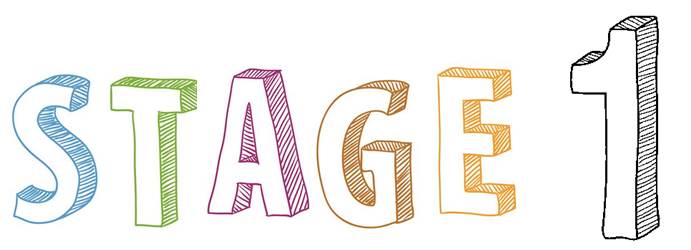 Were you able to identify the correct comparative and superlative forms?
How many questions did you answer correctly?
CLEARED!
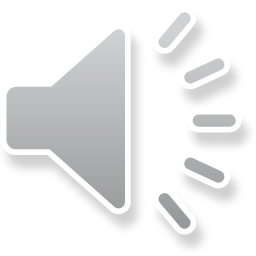 4
2- 3
0-1
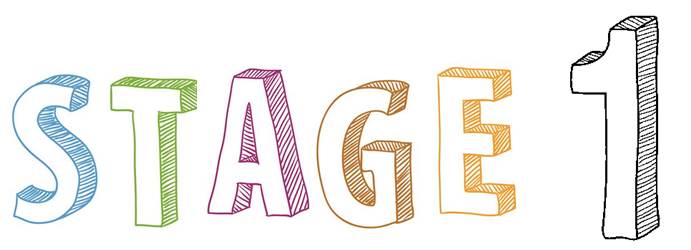 Were you able to identify the correct comparative and superlative forms?
How many questions did you answer correctly?
CLEARED!
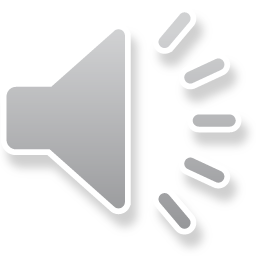 4
You got it! 
You understand everything.
2- 3
0-1
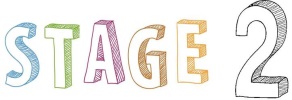 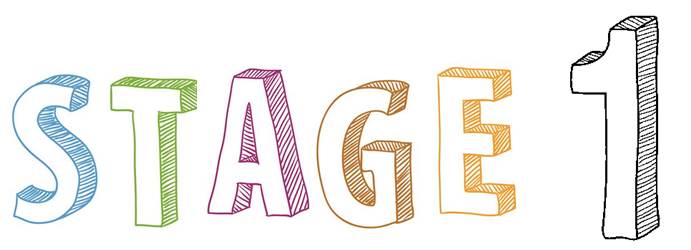 Were you able to identify the correct comparative and superlative forms?
How many questions did you answer correctly?
CLEARED!
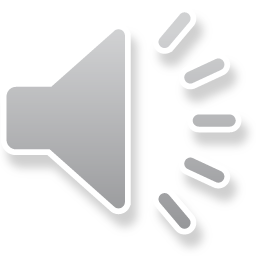 4
2- 3
You’re getting there.
You might need a bit of extra practice.
0-1
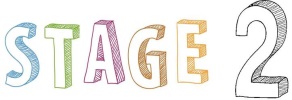 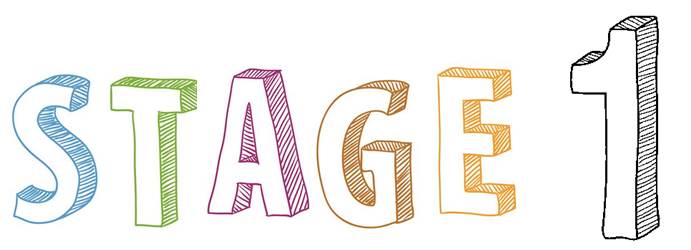 Were you able to identify the correct comparative and superlative forms?
How many questions did you answer correctly?
CLEARED!
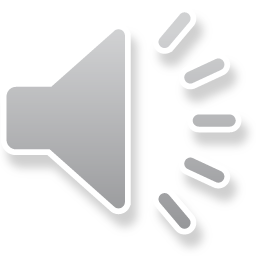 4
2- 3
0-1
You don’t understand yet.
You need more help and practice.
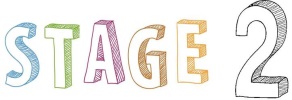 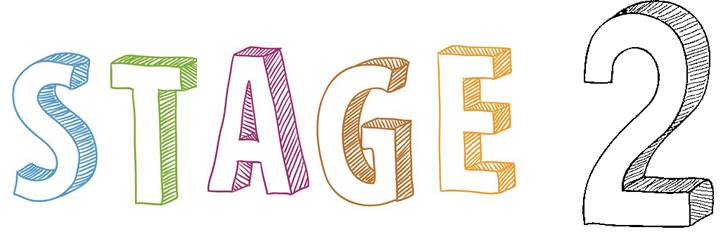 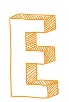 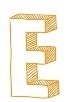 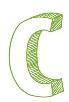 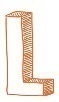 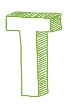 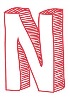 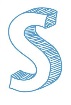 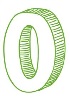 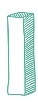 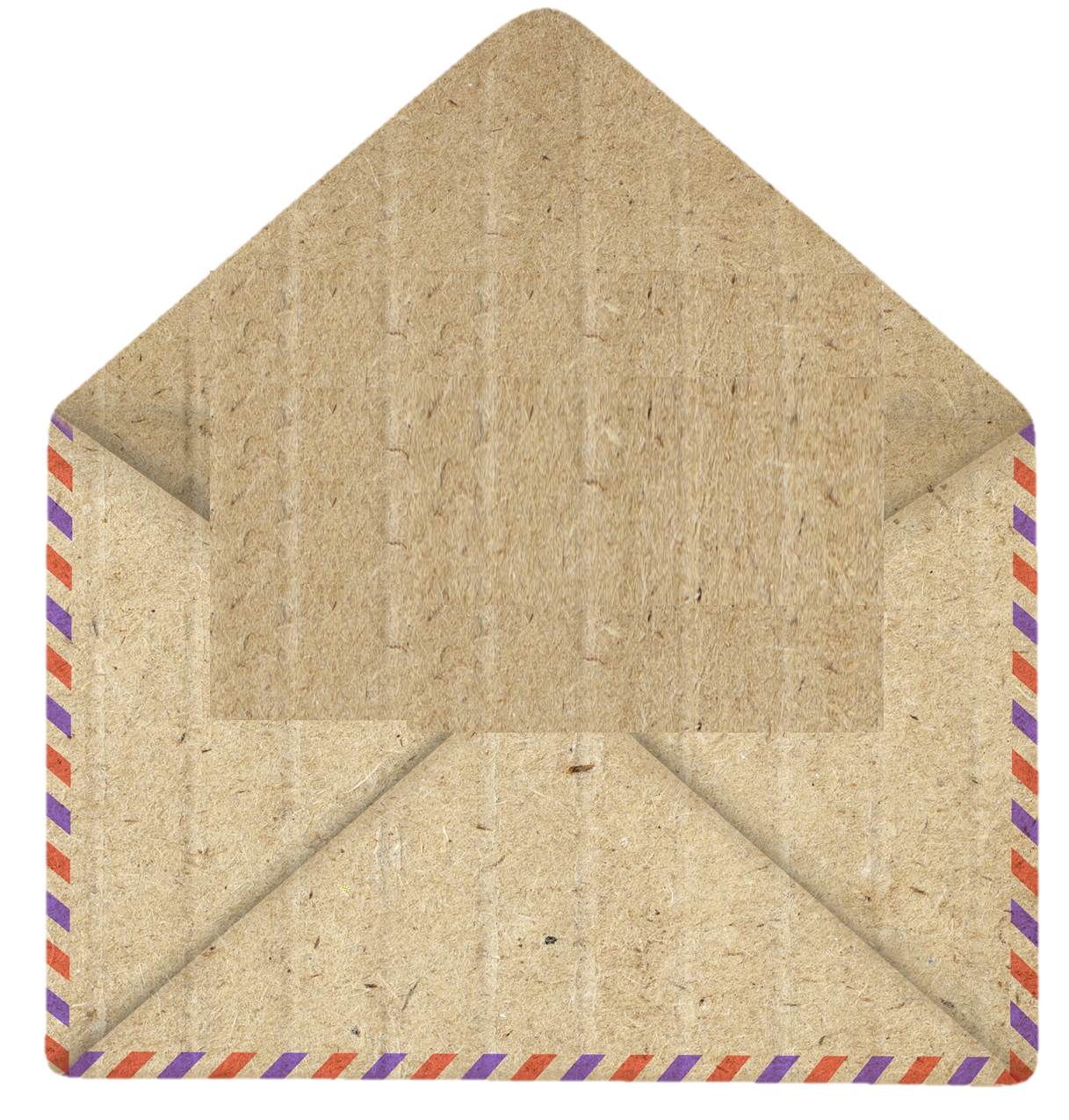 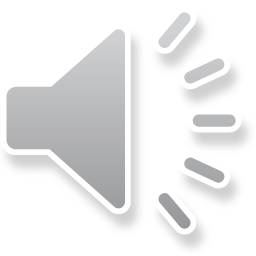 Comparative adjectives
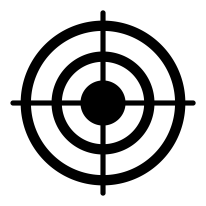 Mission: Choose the correct answers to complete the following sentences.
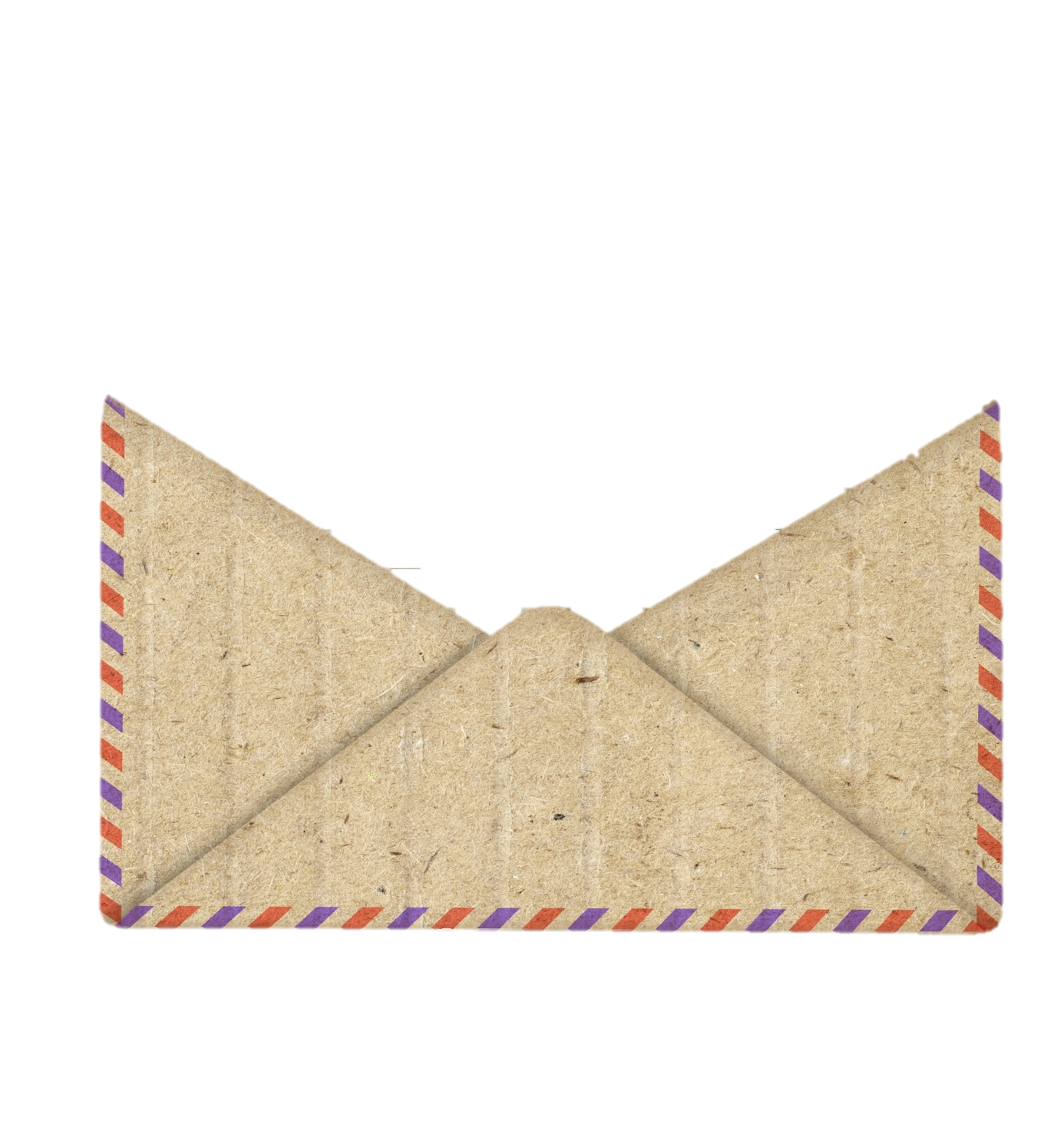 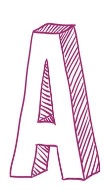 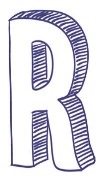 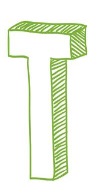 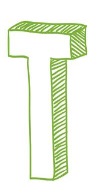 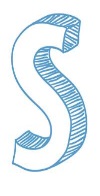 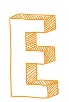 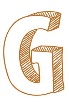 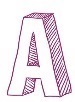 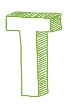 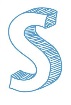 Start timer for discussion!
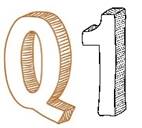 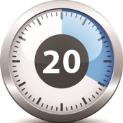 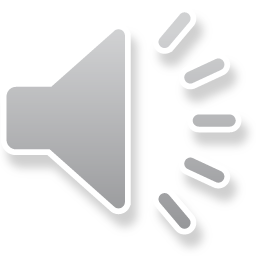 I hope everyone will become ________ after attending this workshop.
A
as wasteful as
B
less wasteful
C
less wasteful than
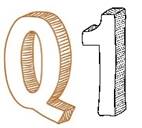 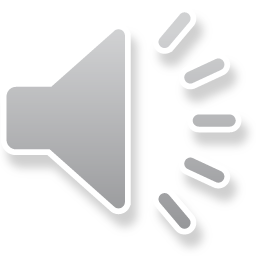 20
19
18
17
16
15
14
13
12
11
10
9
8
7
6
5
4
3
2
1
0
I hope everyone will become ________ after attending this workshop.
A
as wasteful as
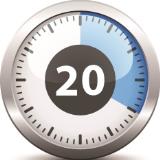 B
less wasteful
C
less wasteful than
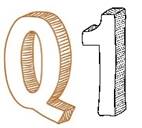 I hope everyone will become ________ after attending this workshop.
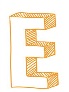 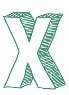 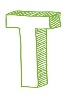 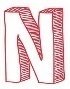 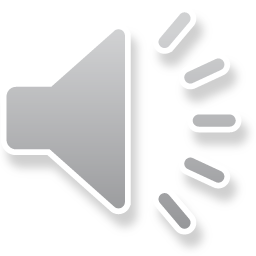 A
as wasteful as
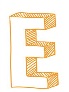 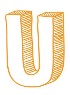 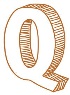 B
less wasteful

C
less wasteful than
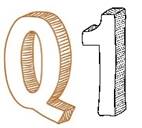 I hope everyone will become ________ after attending this workshop.
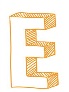 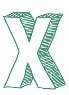 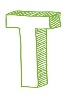 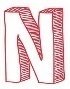 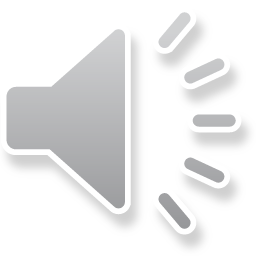 A
as wasteful as
?

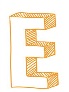 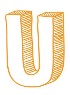 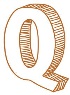 B
less wasteful
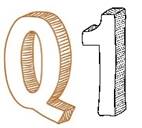 I hope everyone will become ________ after attending this workshop.
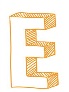 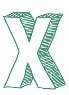 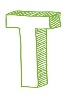 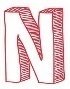 A
as wasteful as

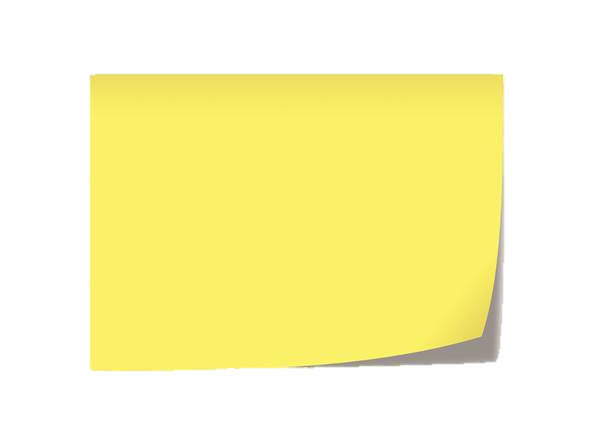 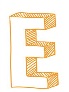 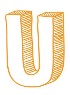 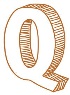 B
As … as should be followed by a noun / noun phrase.
less wasteful
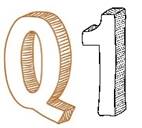 I hope everyone will become ________ after attending this workshop.
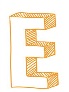 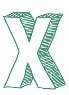 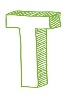 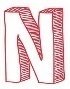 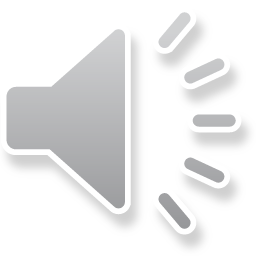 ?
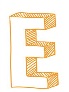 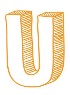 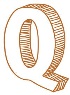 B
less wasteful
C
less wasteful than

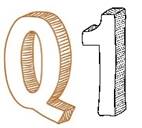 I hope everyone will become ________ after attending this workshop.
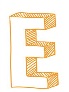 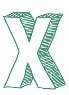 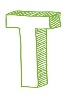 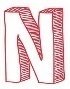 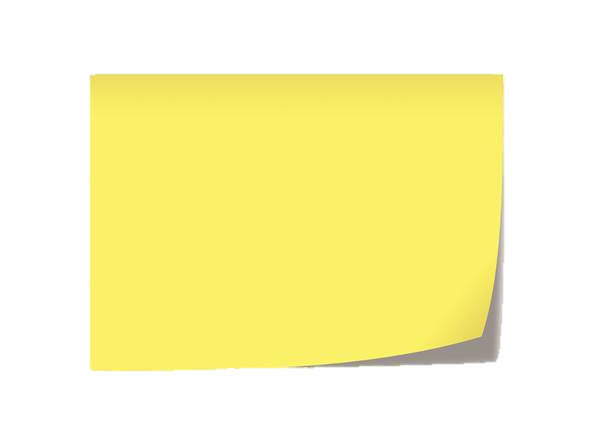 We don’t use than when the second thing being compared isn’t mentioned.
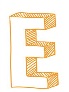 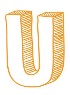 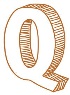 B
less wasteful
C
less wasteful than

Start timer for discussion!
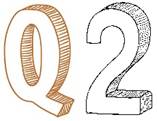 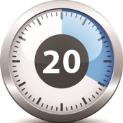 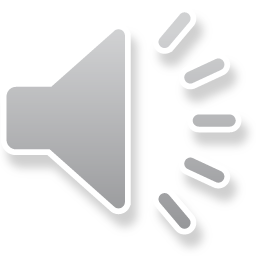 Charles is ________ his family in protecting the environment.
A
as active
B
more active
C
more active than
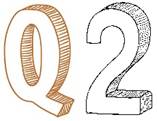 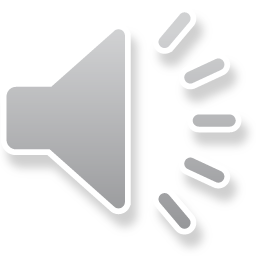 20
19
18
17
16
15
14
13
12
11
10
9
8
7
6
5
4
3
2
1
0
Charles is ________ his family in protecting the environment.
A
as active
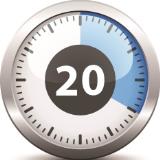 B
more active
C
more active than
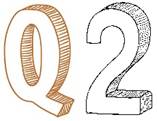 Charles is ________ his family in protecting the environment.
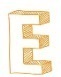 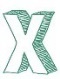 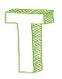 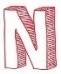 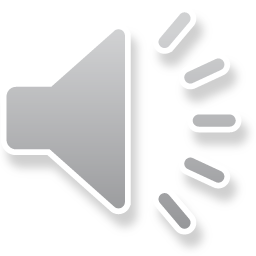 A
as active
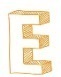 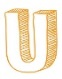 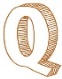 B
more active

C
more active than
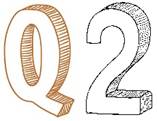 Charles is ________ his family in protecting the environment.
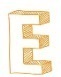 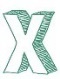 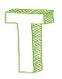 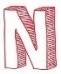 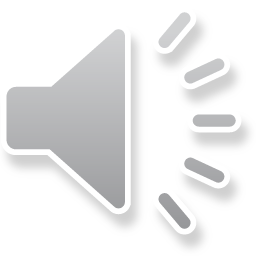 
A
as active
?
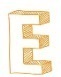 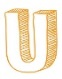 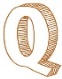 C
more active than
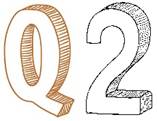 Charles is ________ his family in protecting the environment.
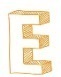 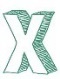 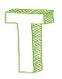 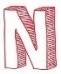 
A
as active
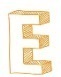 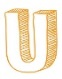 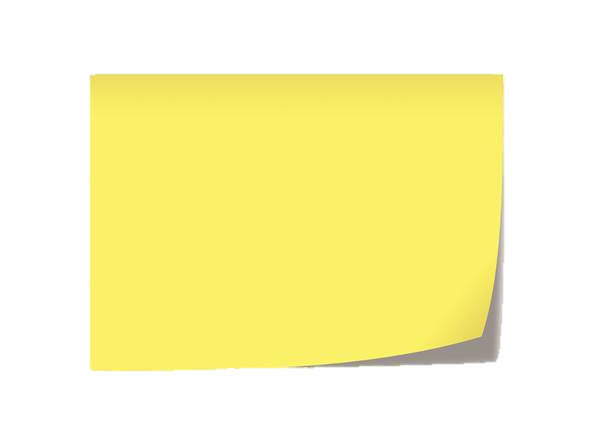 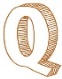 The correct form should be as active as.
C
more active than
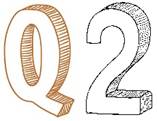 Charles is ________ his family in protecting the environment.
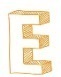 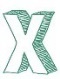 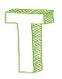 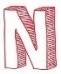 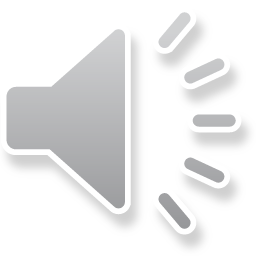 ?
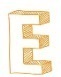 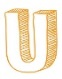 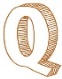 
B
more active
C
more active than
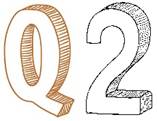 Charles is ________ his family in protecting the environment.
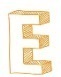 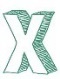 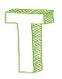 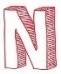 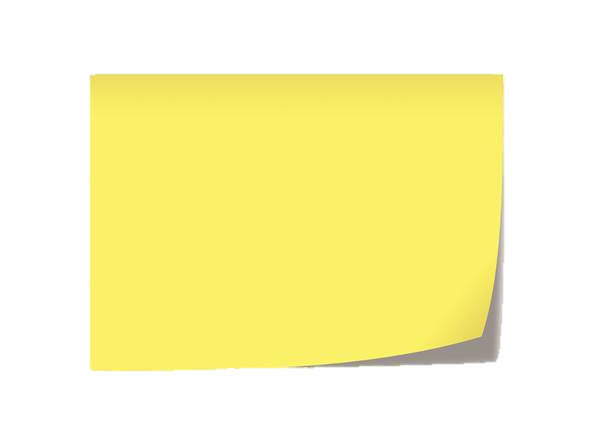 We should add than before his family.
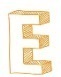 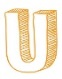 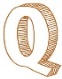 
B
more active
C
more active than
Start timer for discussion!
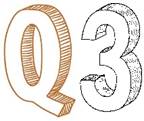 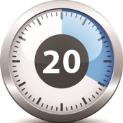 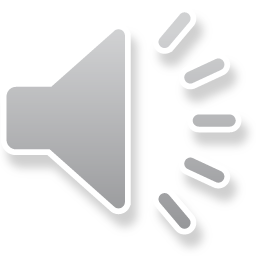 Water pollution is ________ as air pollution in this city.
A
as serious
B
as more serious
C
less serious
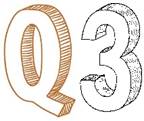 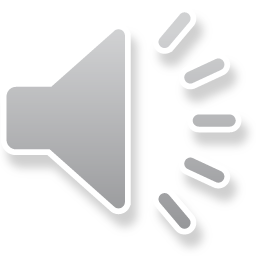 20
19
18
17
16
15
14
13
12
11
10
9
8
7
6
5
4
3
2
1
0
Water pollution is ________ as air pollution in this city.
A
as serious
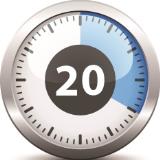 B
as more serious
C
less serious
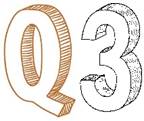 Water pollution is ________ as air pollution in this city.
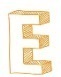 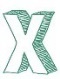 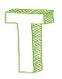 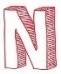 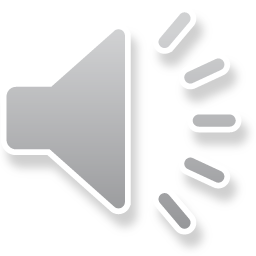 A
as serious

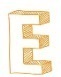 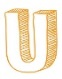 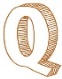 B
as more serious
C
less serious
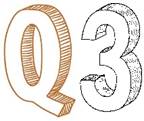 Water pollution is ________ as air pollution in this city.
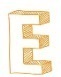 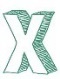 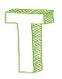 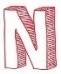 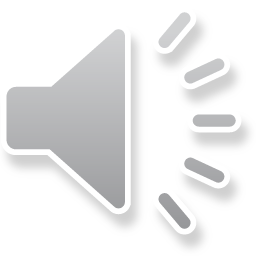 A
as serious
?
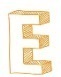 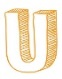 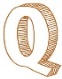 B
as more serious

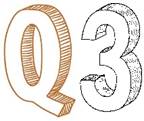 Water pollution is ________ as air pollution in this city.
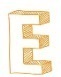 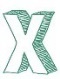 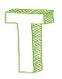 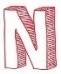 A
as serious
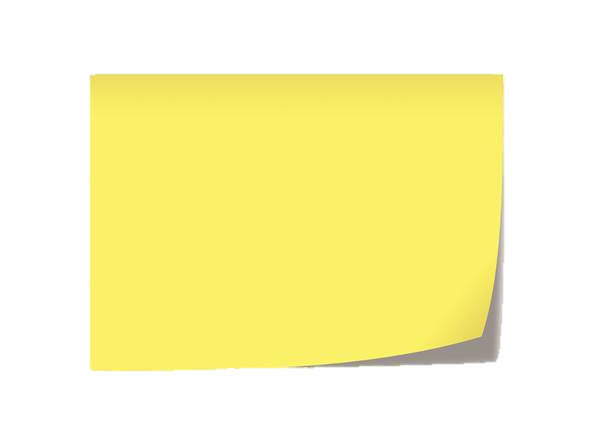 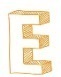 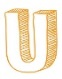 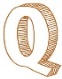 We use the base form of the adjective in the as … as pattern.
B
as more serious

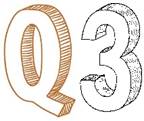 Water pollution is ________ as air pollution in this city.
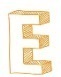 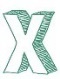 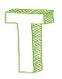 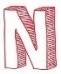 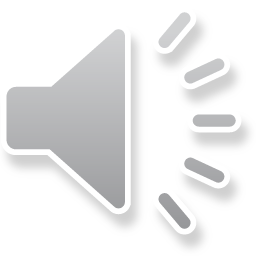 A
as serious
?
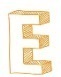 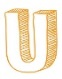 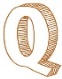 C
less serious

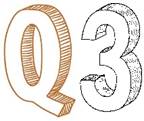 Water pollution is ________ as air pollution in this city.
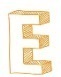 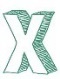 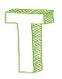 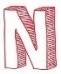 A
as serious
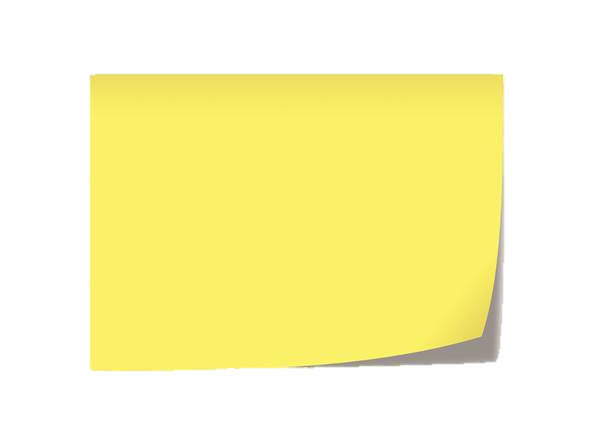 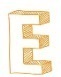 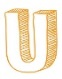 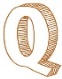 As in the sentence suggests that we should use the as … as pattern.
C
less serious

Start timer for discussion!
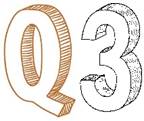 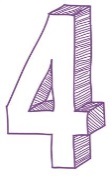 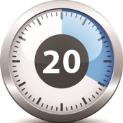 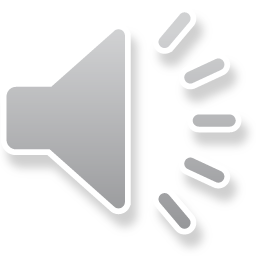 Recycle used paper — it is ________ just throwing it away.
A
as good as
B
better
C
better than
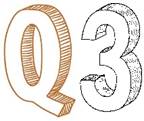 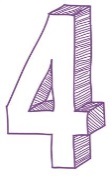 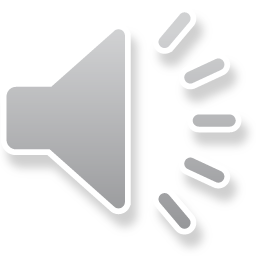 20
19
18
17
16
15
14
13
12
11
10
9
8
7
6
5
4
3
2
1
0
Recycle used paper — it is ________ just throwing it away.
A
as good as
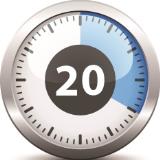 B
better
C
better than
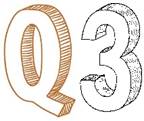 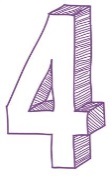 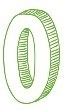 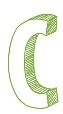 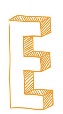 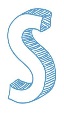 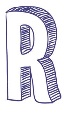 Recycle used paper — it is ________ just throwing it away.
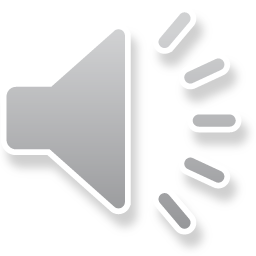 A
as good as
B
better
C
better than

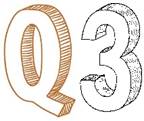 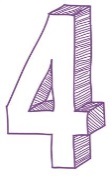 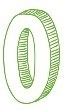 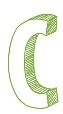 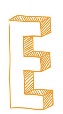 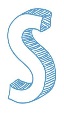 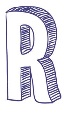 Recycle used paper — it is ________ just throwing it away.
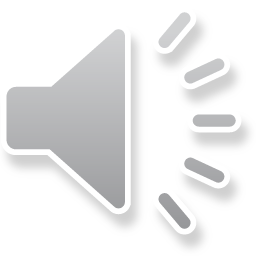 A
as good as
?

C
better than
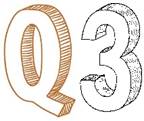 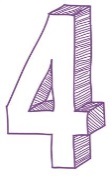 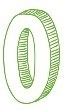 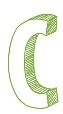 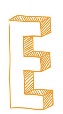 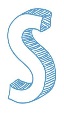 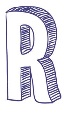 Recycle used paper — it is ________ just throwing it away.
A
as good as

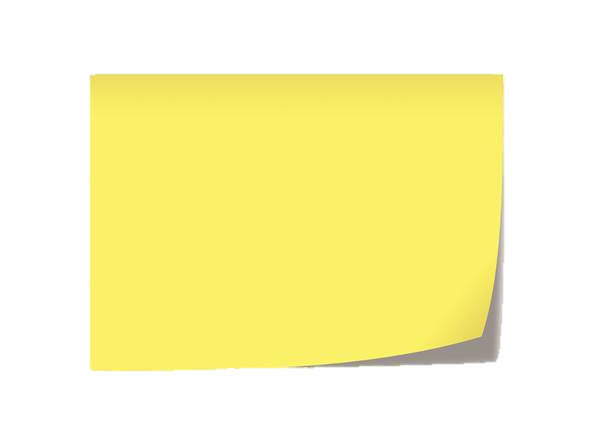 As good as doesn’t fit the context of the sentence.
C
better than
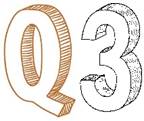 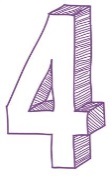 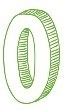 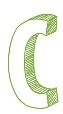 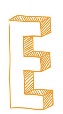 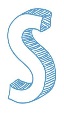 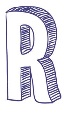 Recycle used paper — it is ________ just throwing it away.
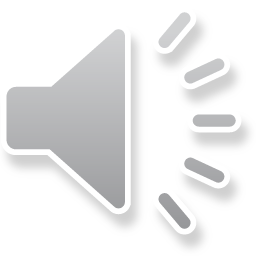 ?
B
better

C
better than
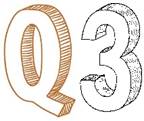 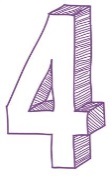 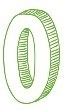 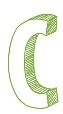 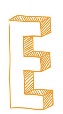 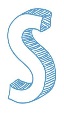 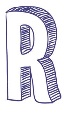 Recycle used paper — it is ________ just throwing it away.
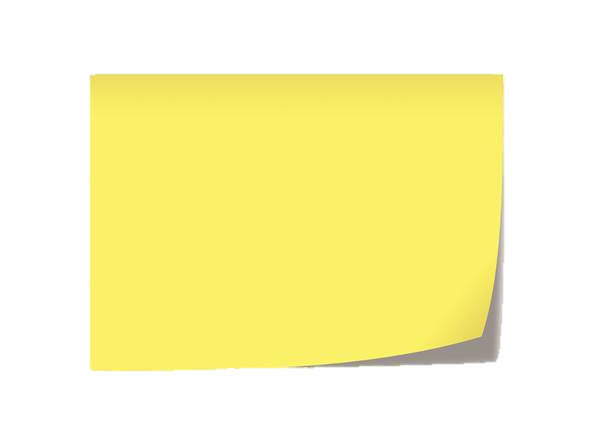 We should add than after better because two ways of dealing with used paper are mentioned.
B
better

C
better than
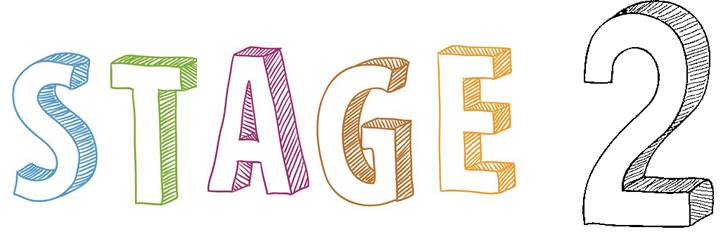 Did you correctly complete the comparative sentences?
How many questions did you answer correctly?
CLEARED!
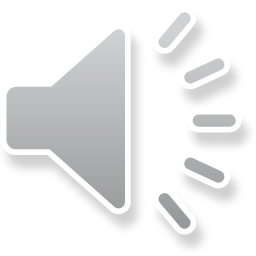 4
2- 3
0-1
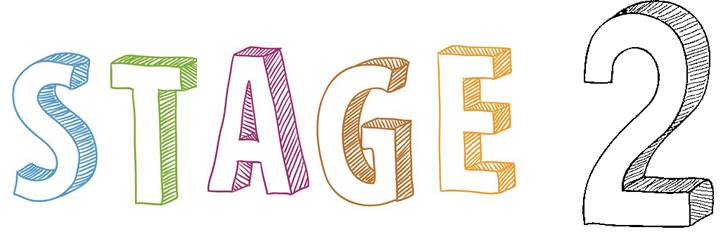 Did you correctly complete the comparative sentences?
How many questions did you answer correctly?
CLEARED!
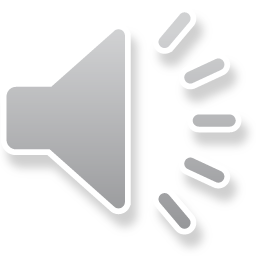 4
You got it! 
You understand everything.
2- 3
0-1
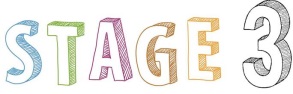 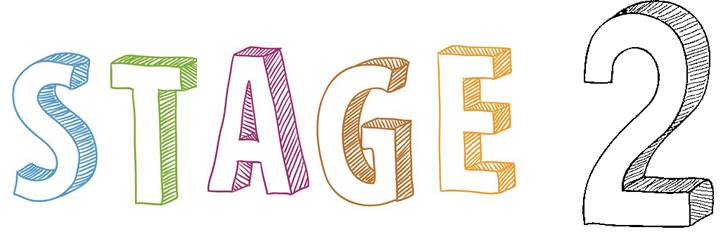 Did you correctly complete the comparative sentences?
How many questions did you answer correctly?
CLEARED!
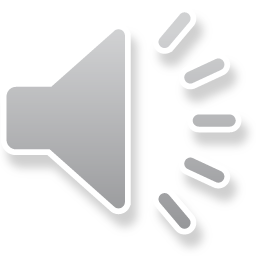 4
2- 3
You’re getting there.
You might need a bit of extra practice.
0-1
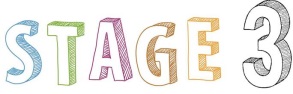 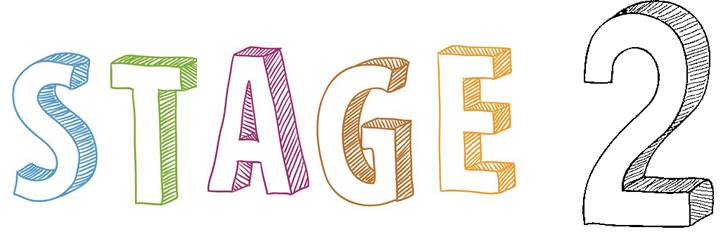 Did you correctly complete the comparative sentences?
How many questions did you answer correctly?
CLEARED!
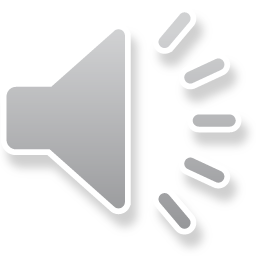 4
2- 3
0-1
You don’t understand yet.
You need more help and practice.
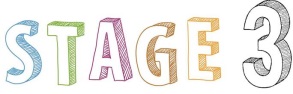 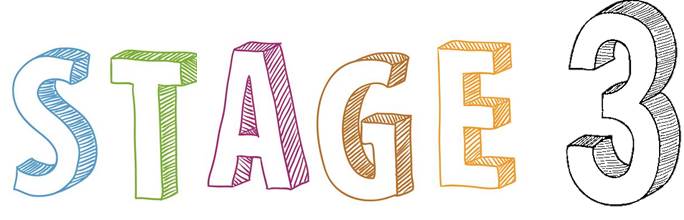 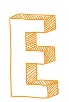 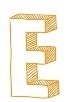 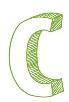 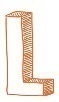 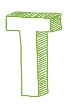 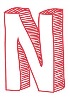 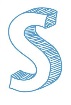 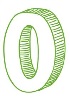 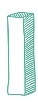 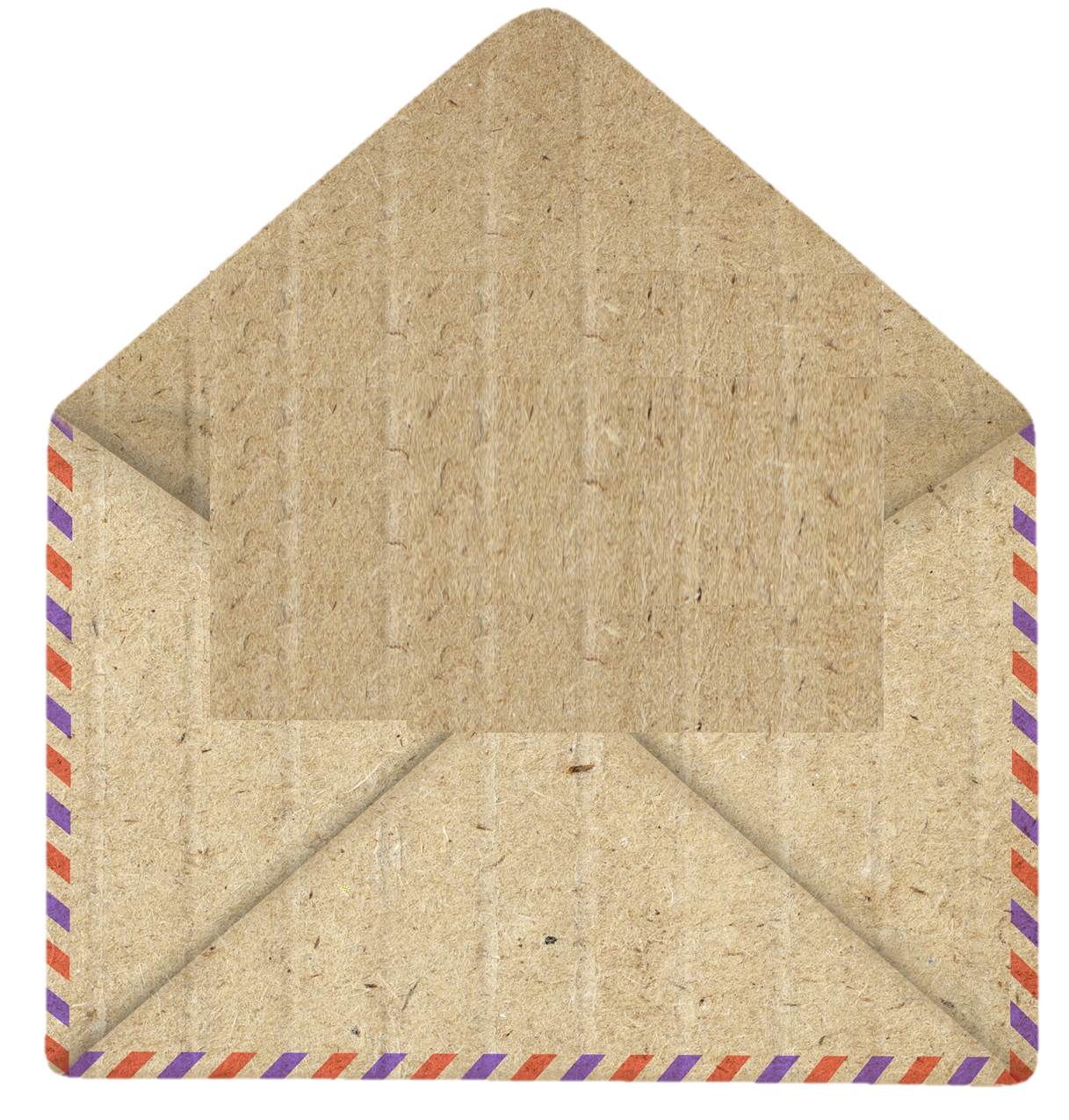 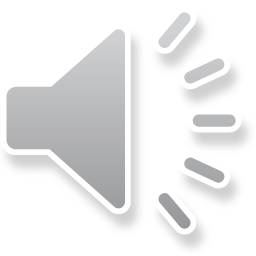 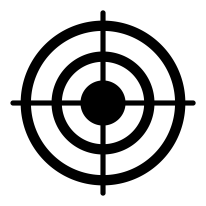 Superlative adjectives
Mission: Choose the correct answers to complete the following sentences.
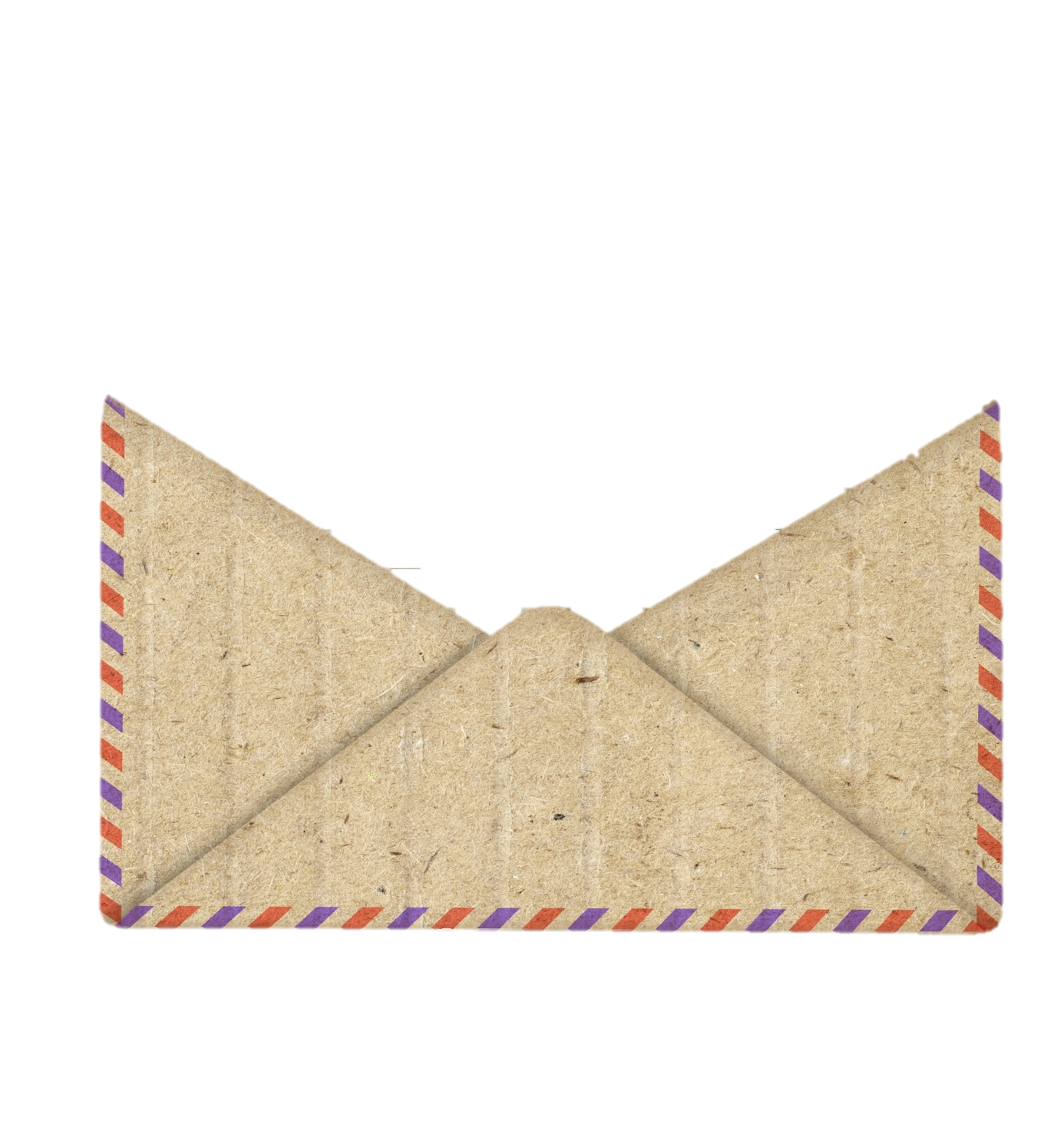 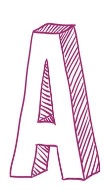 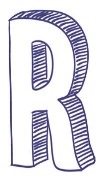 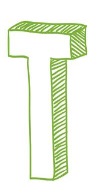 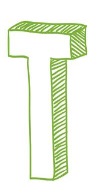 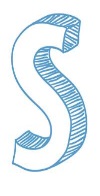 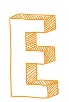 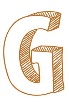 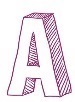 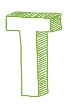 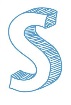 Start timer for discussion!
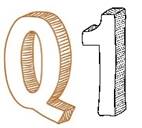 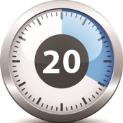 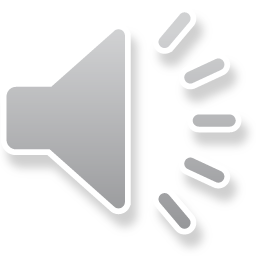 Global warming is one of ________ environmental problems in the world today.
B
C
A
most urgent
the least urgent
the most urgent
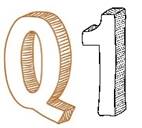 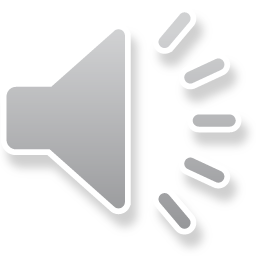 20
19
18
17
16
15
14
13
12
11
10
9
8
7
6
5
4
3
2
1
0
Global warming is one of ________ environmental problems in the world today.
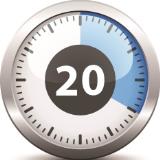 B
C
A
most urgent
the least urgent
the most urgent
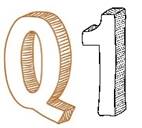 Global warming is one of ________ environmental problems in the world today.
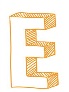 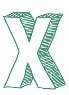 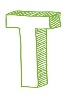 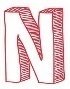 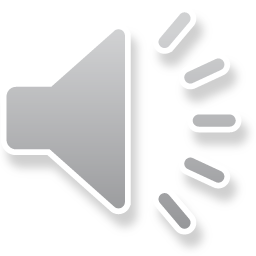 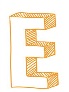 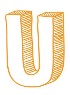 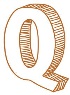 B
C
A
most urgent
the least urgent
the most urgent

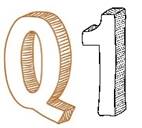 Global warming is one of ________ environmental problems in the world today.
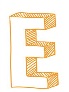 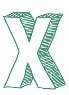 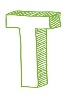 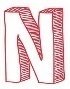 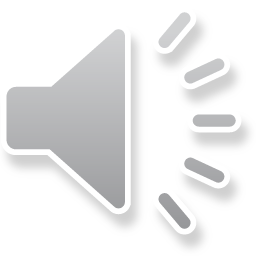 ?

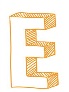 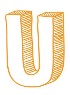 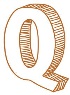 C
A
most urgent
the most urgent
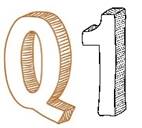 Global warming is one of ________ environmental problems in the world today.
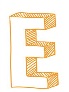 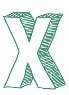 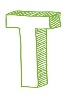 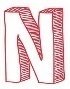 
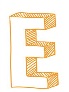 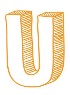 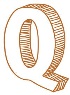 C
A
most urgent
the most urgent
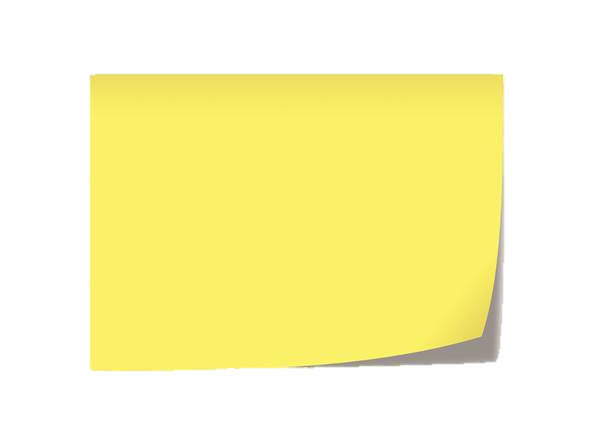 We should add the before most.
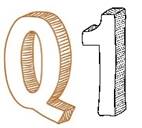 Global warming is one of ________ environmental problems in the world today.
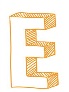 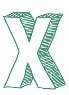 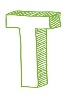 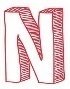 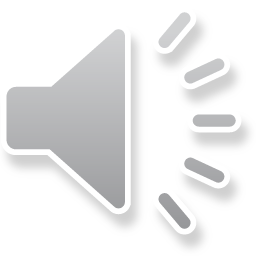 ?
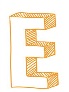 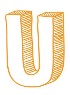 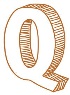 B
C
the least urgent
the most urgent

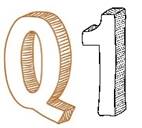 Global warming is one of ________ environmental problems in the world today.
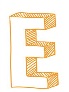 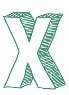 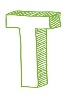 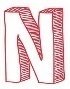 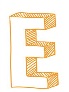 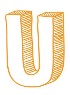 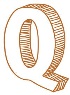 B
C
the least urgent
the most urgent

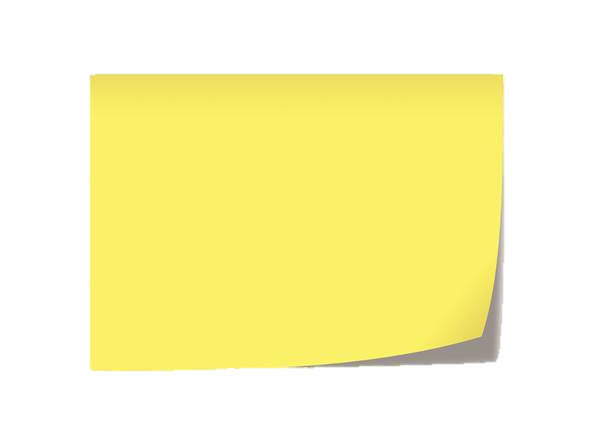 The least urgent doesn’t fit the context of the sentence.
Start timer for discussion!
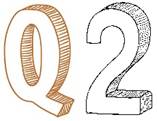 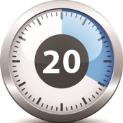 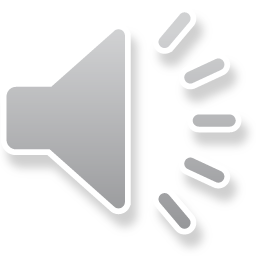 I only turn on the air conditioner during ________ months of the year.
A
hottest
B
the hottest
C
the least hot
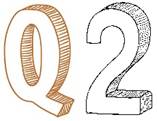 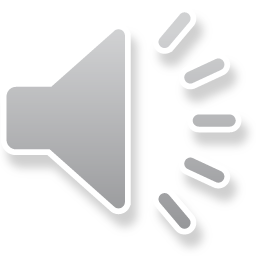 20
19
18
17
16
15
14
13
12
11
10
9
8
7
6
5
4
3
2
1
0
I only turn on the air conditioner during ________ months of the year.
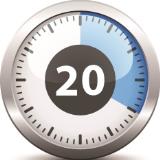 A
hottest
B
the hottest
C
the least hot
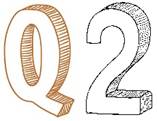 I only turn on the air conditioner during ________ months of the year.
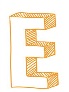 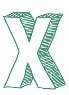 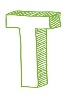 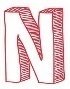 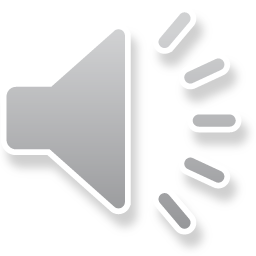 A
hottest
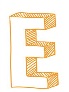 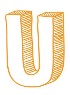 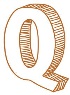 
B
the hottest
C
the least hot
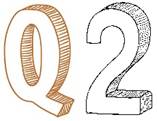 I only turn on the air conditioner during ________ months of the year.
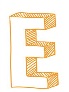 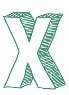 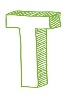 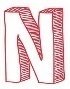 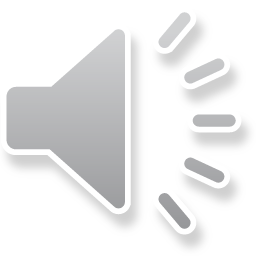 ?

A
hottest
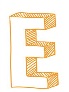 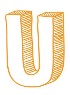 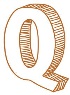 B
the hottest
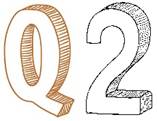 I only turn on the air conditioner during ________ months of the year.
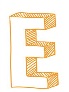 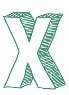 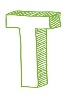 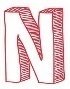 
A
hottest
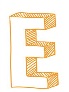 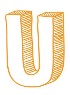 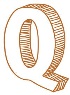 B
the hottest
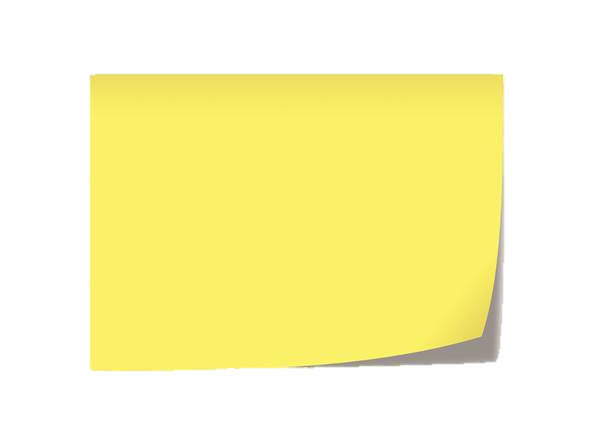 We should add the before hottest.
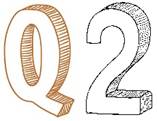 I only turn on the air conditioner during ________ months of the year.
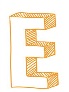 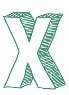 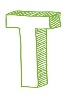 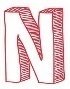 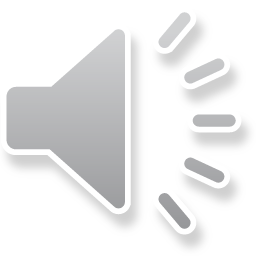 ?
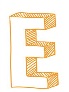 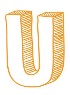 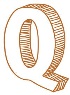 B
the hottest
C

the least hot
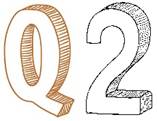 I only turn on the air conditioner during ________ months of the year.
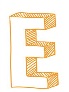 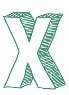 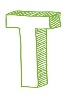 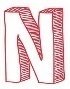 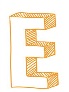 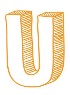 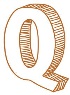 B
the hottest
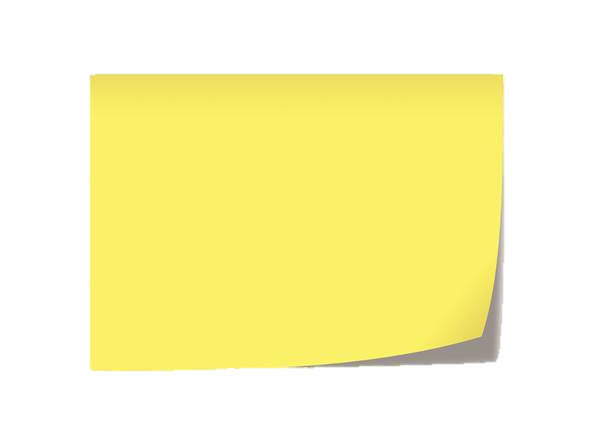 The least hot doesn’t fit the context of the sentence.
C

the least hot
Start timer for discussion!
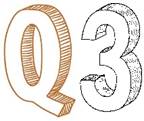 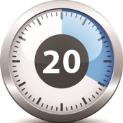 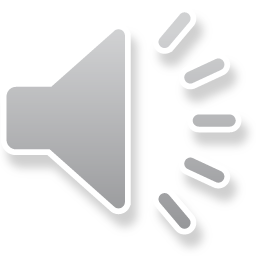 What’s ________ thing that could happen if we take no action to save the Earth?
A
the best
B
the worst
C
worst
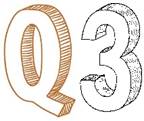 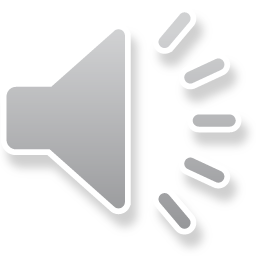 20
19
18
17
16
15
14
13
12
11
10
9
8
7
6
5
4
3
2
1
0
What’s ________ thing that could happen if we take no action to save the Earth?
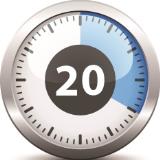 A
the best
B
the worst
C
worst
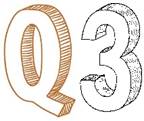 What’s ________ thing that could happen if we take no action to save the Earth?
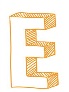 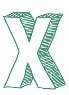 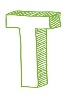 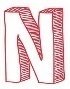 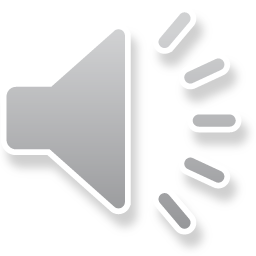 A
the best
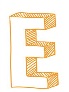 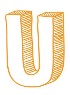 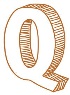 
B
the worst
C
worst
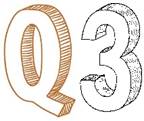 What’s ________ thing that could happen if we take no action to save the Earth?
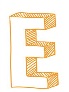 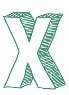 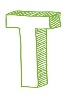 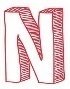 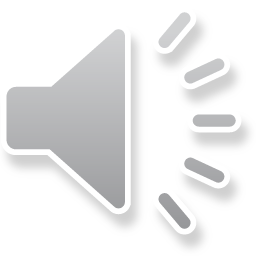 ?
A

the best
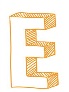 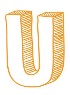 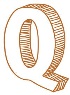 B
the worst
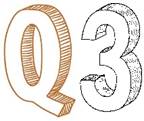 What’s ________ thing that could happen if we take no action to save the Earth?
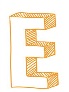 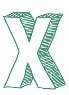 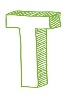 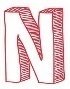 A

the best
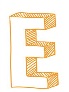 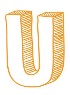 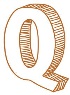 B
the worst
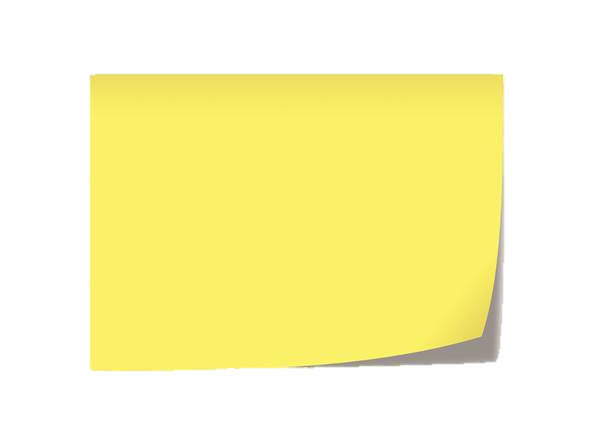 The best doesn’t fit the context of the sentence.
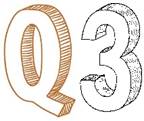 What’s ________ thing that could happen if we take no action to save the Earth?
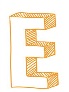 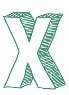 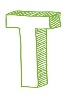 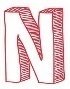 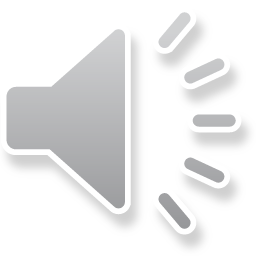 ?
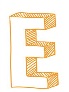 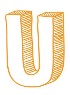 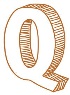 B
the worst
C

worst
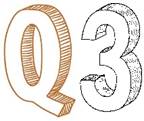 What’s ________ thing that could happen if we take no action to save the Earth?
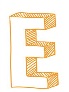 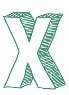 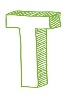 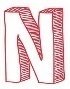 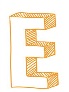 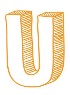 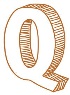 B
the worst
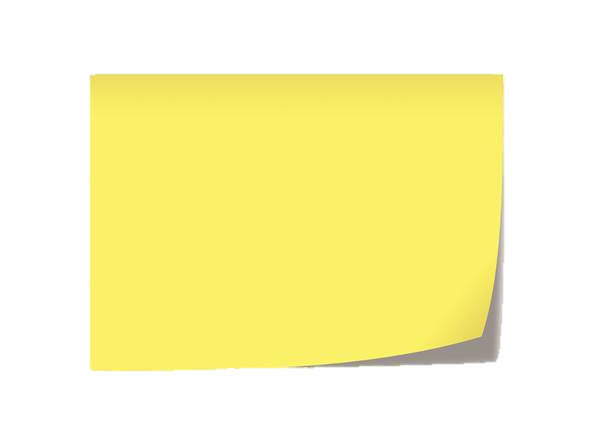 C

worst
We should add the before worst.
Start timer for discussion!
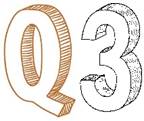 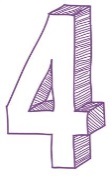 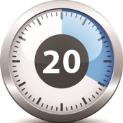 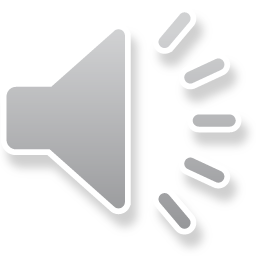 Among these companies, DcT  is ________ environmentally friendly and should try harder to save energy.
A
least
B
the least
C
the most
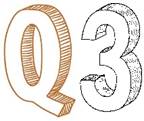 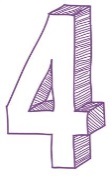 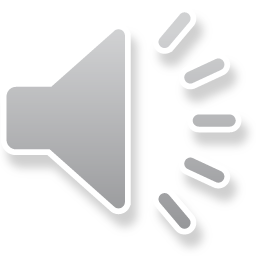 20
19
18
17
16
15
14
13
12
11
10
9
8
7
6
5
4
3
2
1
0
Among these companies, DcT  is ________ environmentally friendly and should try harder to save energy.
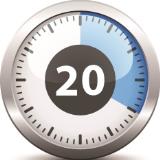 A
least
B
the least
C
the most
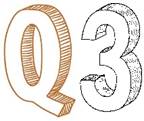 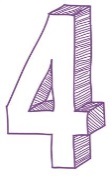 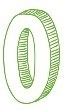 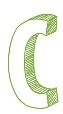 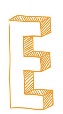 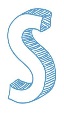 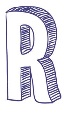 Among these companies, DcT  is ________ environmentally friendly and should try harder to save energy.
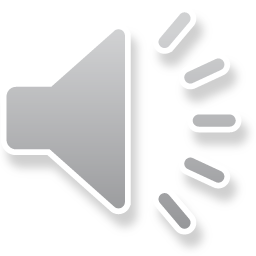 A
least
B
the least

C
the most
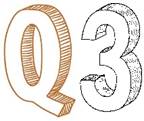 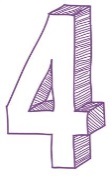 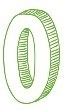 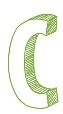 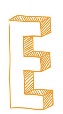 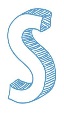 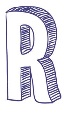 Among these companies, DcT  is ________ environmentally friendly and should try harder to save energy.
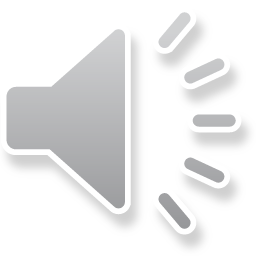 ?
A
least

B
the least
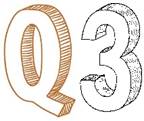 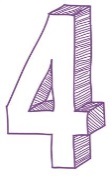 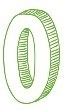 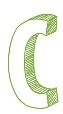 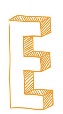 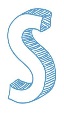 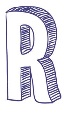 Among these companies, DcT  is ________ environmentally friendly and should try harder to save energy.
A
least

B
the least
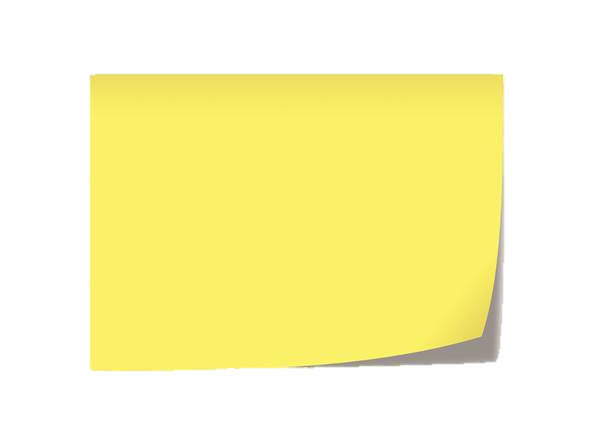 We should add the before least.
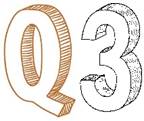 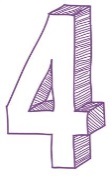 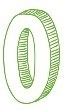 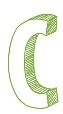 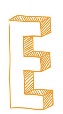 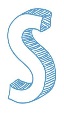 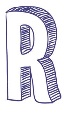 Among these companies, DcT  is ________ environmentally friendly and should try harder to save energy.
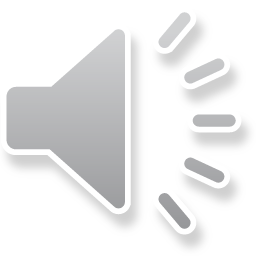 ?
B
the least
C
the most

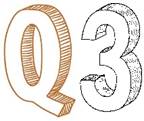 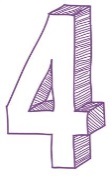 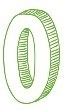 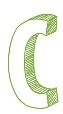 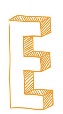 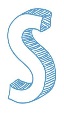 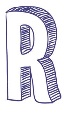 Among these companies, DcT  is ________ environmentally friendly and should try harder to save energy.
B
the least
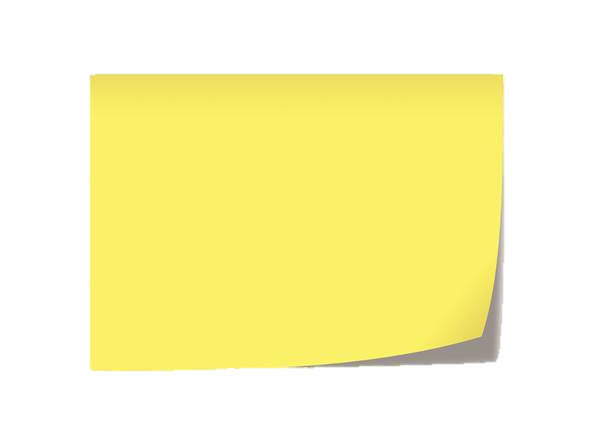 C
The most doesn’t fit the context of the sentence.
the most

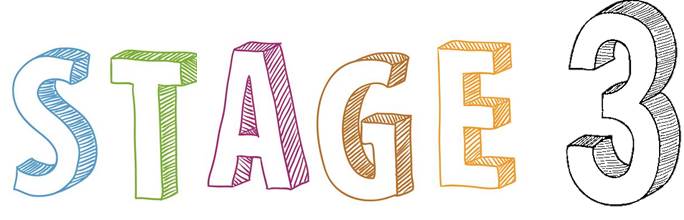 Did you correctly complete the superlative sentences?
How many questions did you answer correctly?
CLEARED!
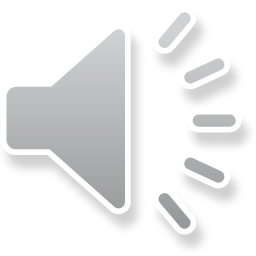 4
2- 3
0-1
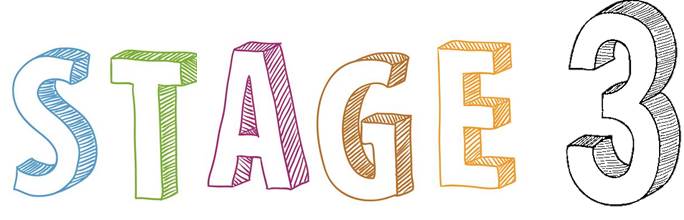 Did you correctly complete the superlative sentences?
How many questions did you answer correctly?
CLEARED!
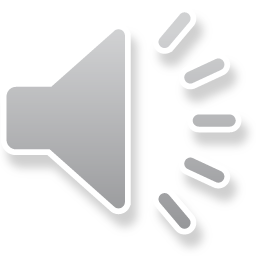 4
You got it! 
You understand everything.
2- 3
0-1
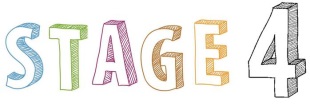 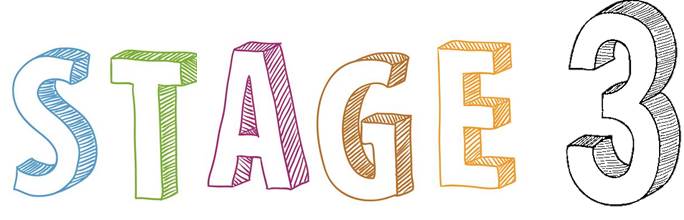 Did you correctly complete the superlative sentences?
How many questions did you answer correctly?
CLEARED!
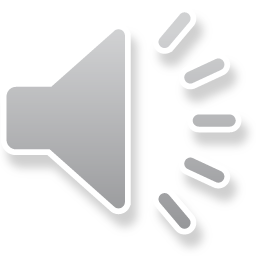 4
2- 3
You’re getting there.
You might need a bit of extra practice.
0-1
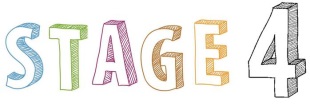 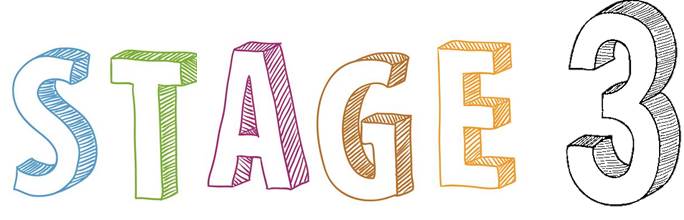 Did you correctly complete the superlative sentences?
How many questions did you answer correctly?
CLEARED!
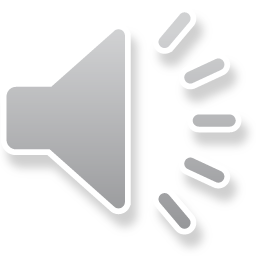 4
2- 3
0-1
You don’t understand yet.
You need more help and practice.
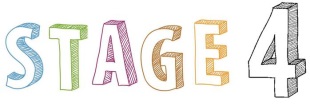 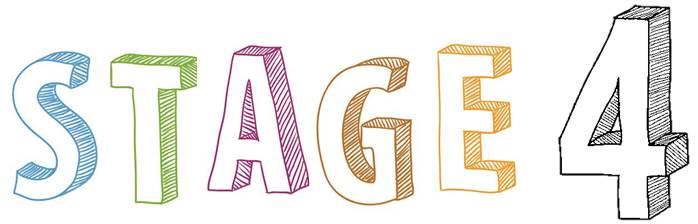 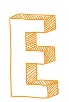 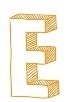 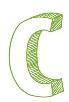 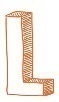 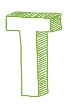 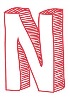 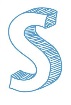 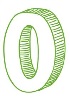 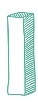 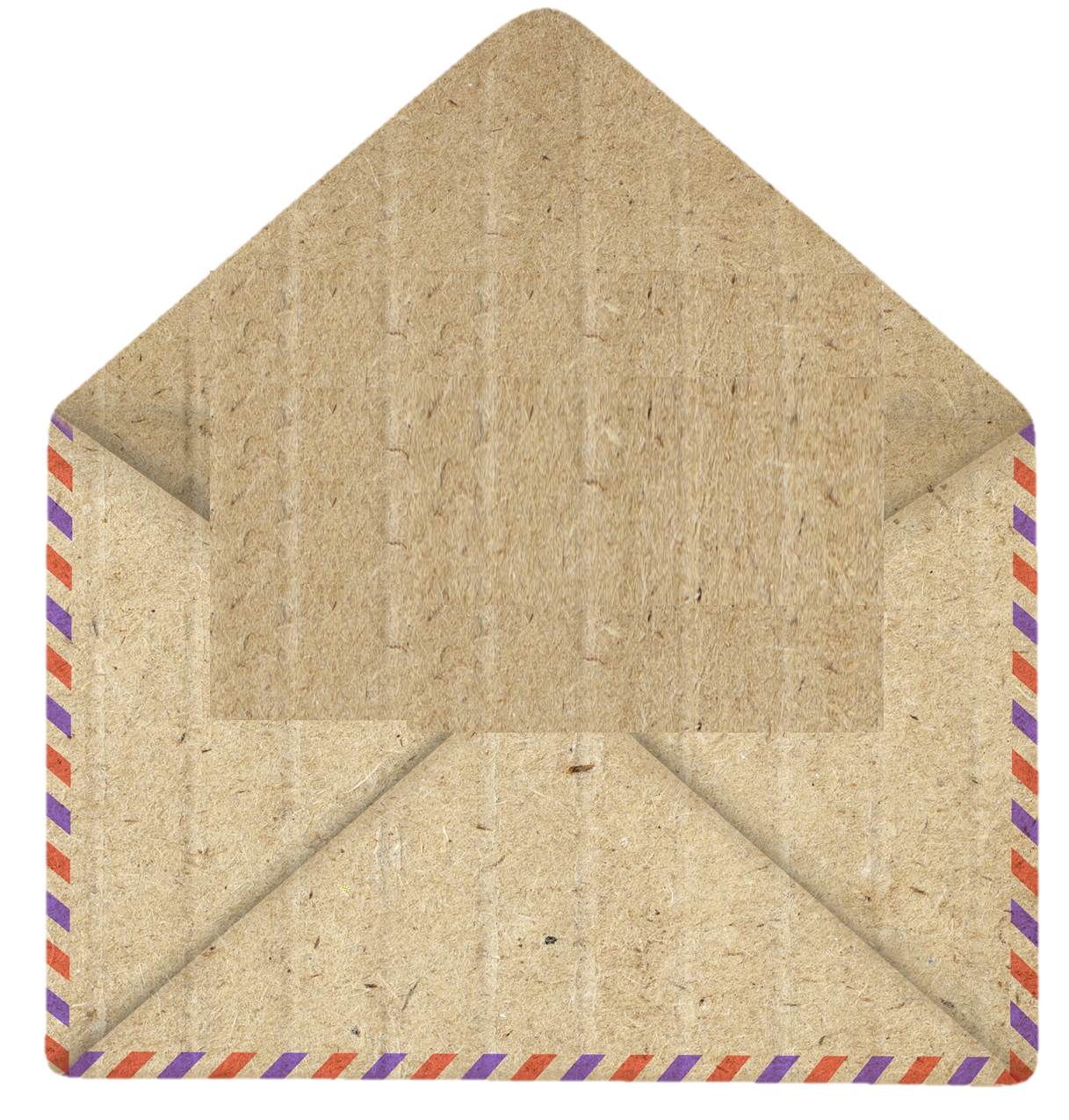 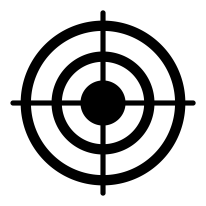 The comparative or the superlative?
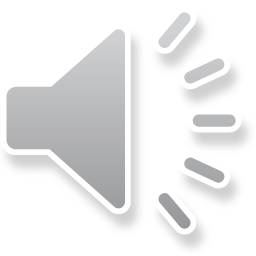 Mission: Choose the correct answers to complete the following sentences.
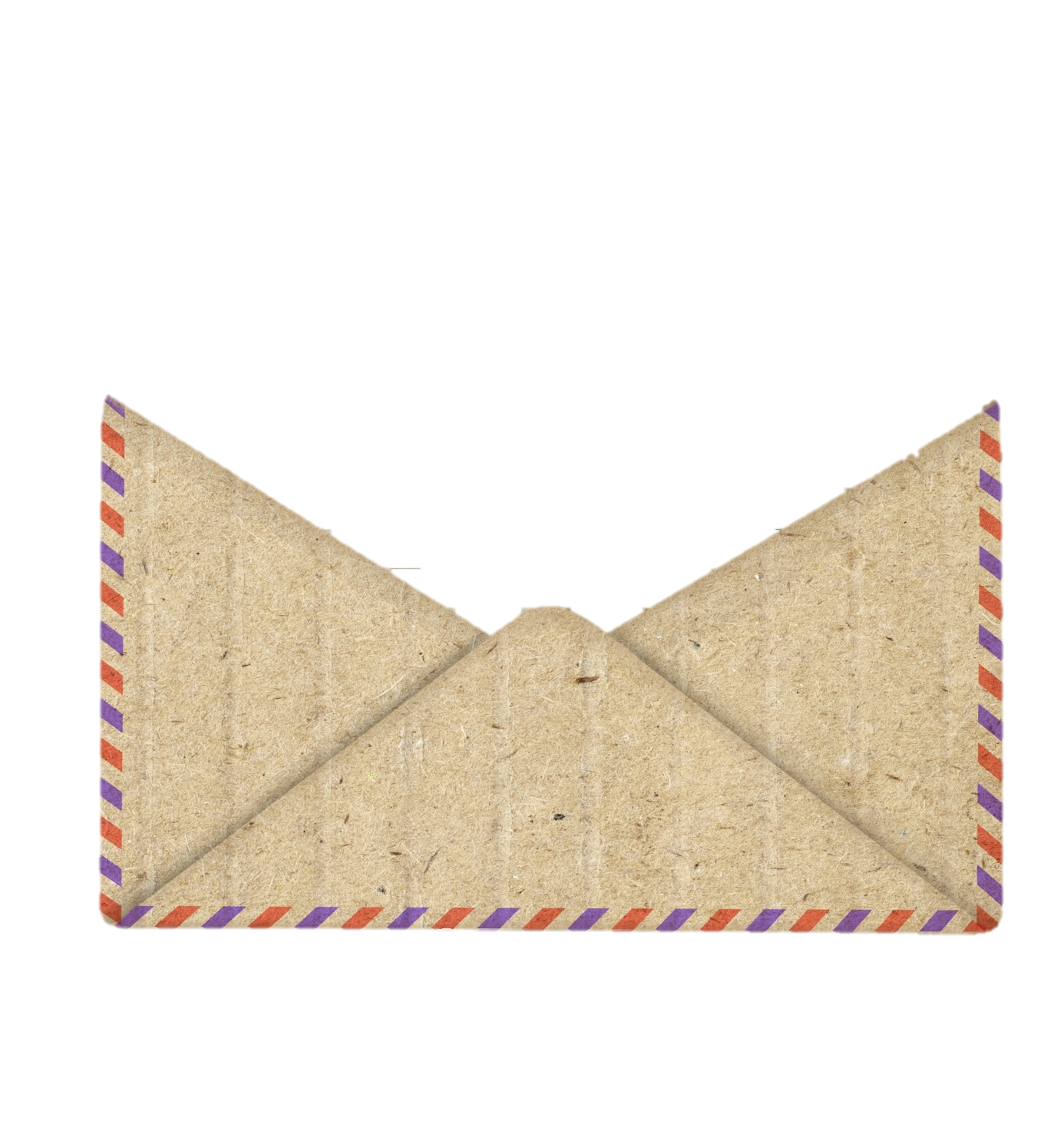 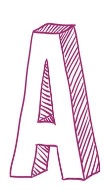 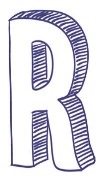 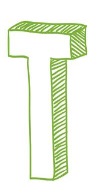 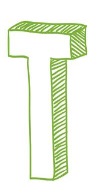 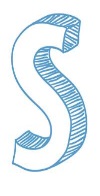 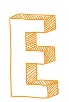 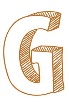 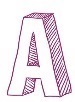 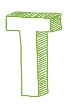 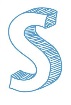 Start timer for discussion!
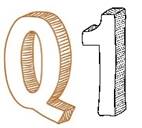 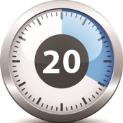 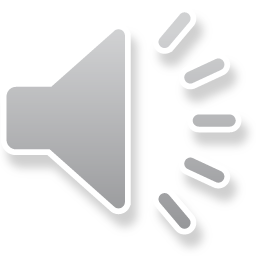 These apples don’t look ________ the other fruits, but they’re still good to eat.
A
as fresh as
B
the freshest
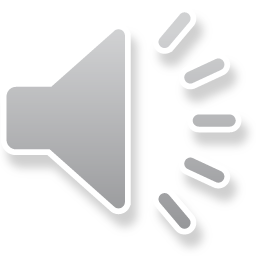 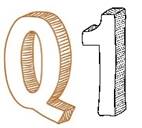 20
19
18
17
16
15
14
13
12
11
10
9
8
7
6
5
4
3
2
1
0
These apples don’t look ________ the other fruits, but they’re still good to eat.
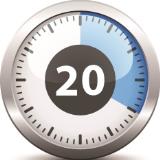 A
as fresh as
B
the freshest
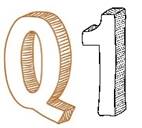 These apples don’t look ________ the other fruits, but they’re still good to eat.
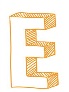 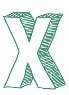 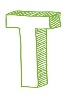 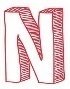 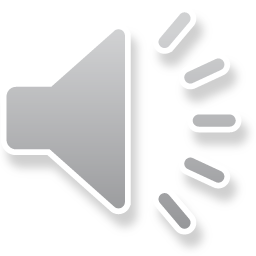 A
as fresh as
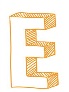 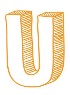 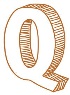 
B
the freshest
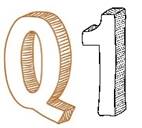 These apples don’t look ________ the other fruits, but they’re still good to eat.
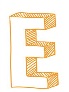 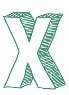 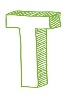 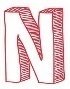 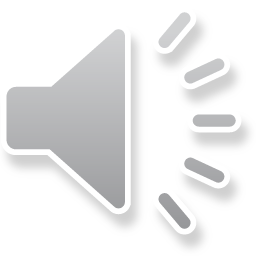 ?
A
as fresh as
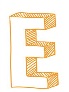 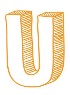 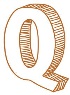 B
the freshest

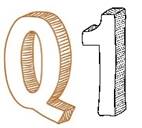 These apples don’t look ________ the other fruits, but they’re still good to eat.
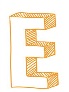 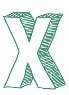 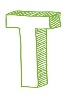 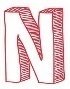 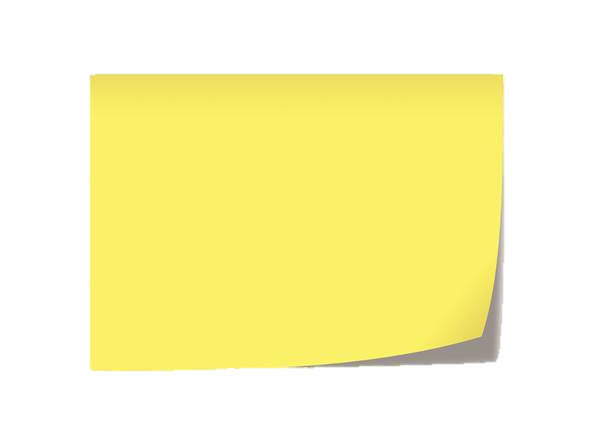 A
We should use the comparative form because two groups of things are being compared here.
as fresh as
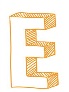 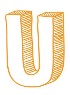 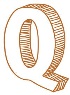 B
the freshest

Start timer for discussion!
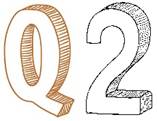 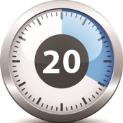 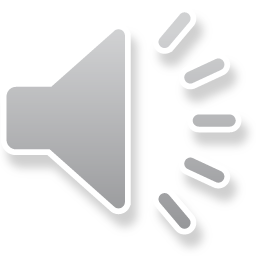 Recycling is one of _______ ways to deal with waste.
B
A
more effective
the most effective
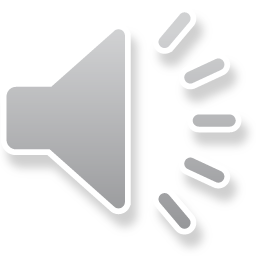 20
19
18
17
16
15
14
13
12
11
10
9
8
7
6
5
4
3
2
1
0
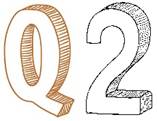 Recycling is one of _______ ways to deal with waste.
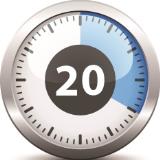 B
A
more effective
the most effective
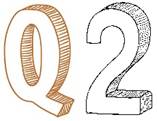 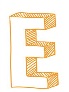 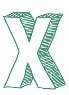 Recycling is one of _______ ways to deal with waste.
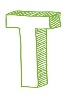 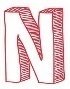 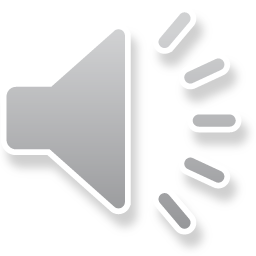 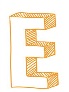 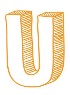 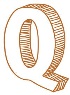 B
A
more effective
the most effective

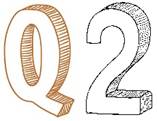 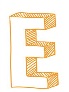 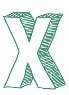 Recycling is one of _______ ways to deal with waste.
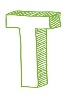 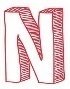 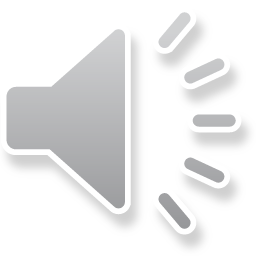 ?

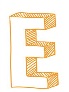 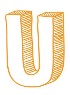 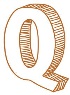 B
A
more effective
the most effective
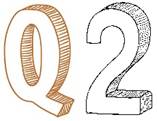 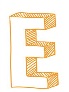 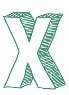 Recycling is one of _______ ways to deal with waste.
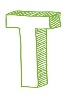 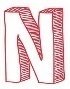 
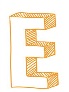 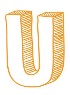 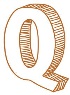 B
A
more effective
the most effective
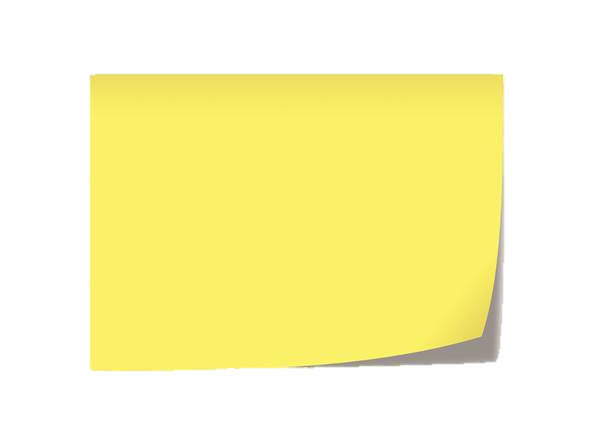 We should use the superlative form because many different ways (i.e. more than two) are being compared here.
Start timer for discussion!
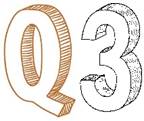 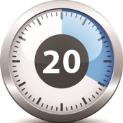 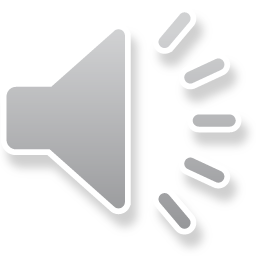 Landfills are being filled up at a _______ pace than ever before.
A
faster
B
fastest
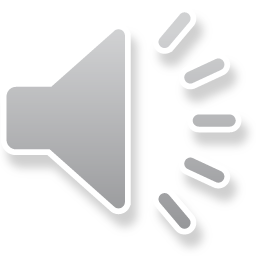 20
19
18
17
16
15
14
13
12
11
10
9
8
7
6
5
4
3
2
1
0
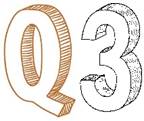 Landfills are being filled up at a _______ pace than ever before.
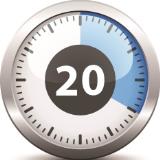 A
faster
B
fastest
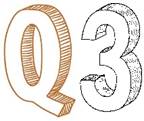 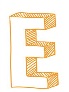 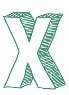 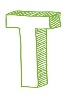 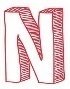 Landfills are being filled up at a _______ pace than ever before.
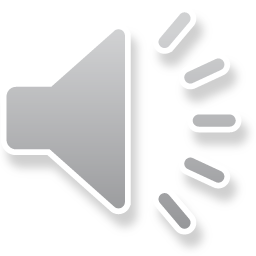 A
faster
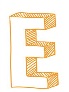 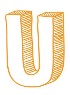 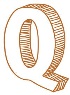 
B
fastest
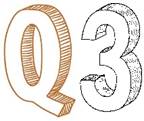 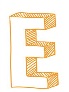 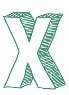 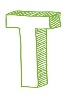 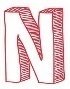 Landfills are being filled up at a _______ pace than ever before.
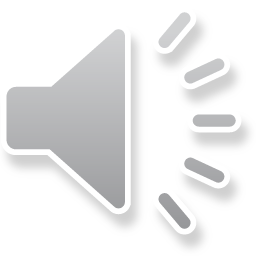 ?
A
faster
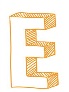 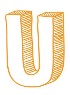 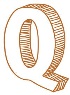 B
fastest

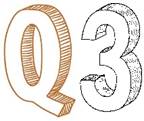 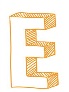 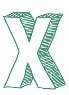 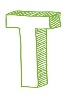 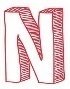 Landfills are being filled up at a _______ pace than ever before.
A
faster
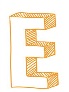 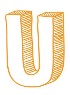 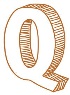 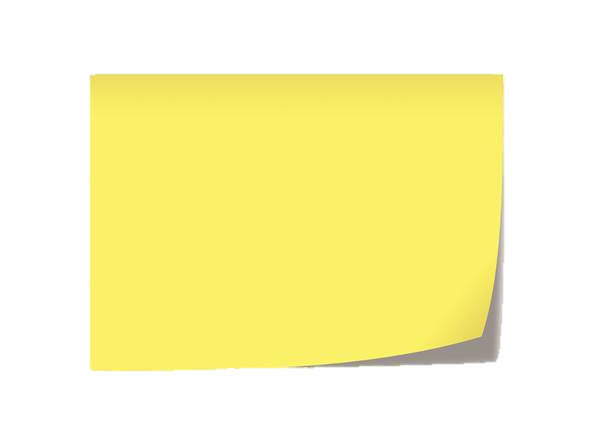 Than in the sentence suggests that we should use the comparative form.
B
fastest

Start timer for discussion!
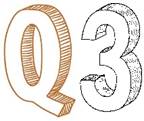 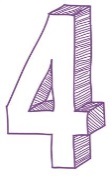 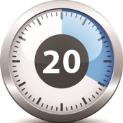 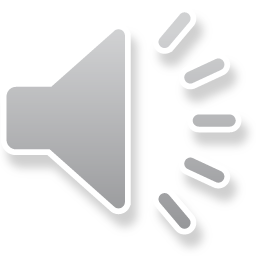 We are ________ class in school — we won this year’s Go Green competition.
A
greener
B
the greenest
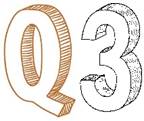 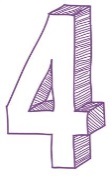 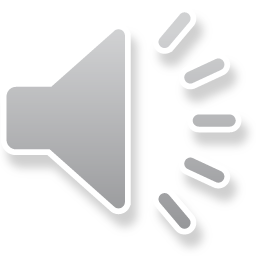 20
19
18
17
16
15
14
13
12
11
10
9
8
7
6
5
4
3
2
1
0
We are ________ class in school — we won this year’s Go Green competition.
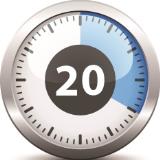 A
greener
B
the greenest
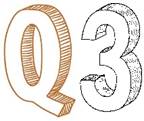 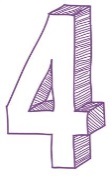 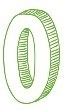 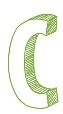 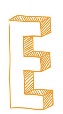 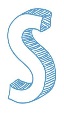 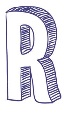 We are ________ class in school — we won this year’s Go Green competition.
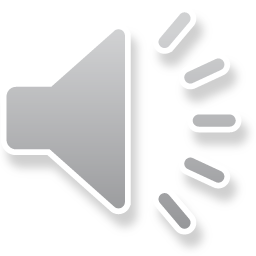 A
greener
B
the greenest

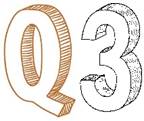 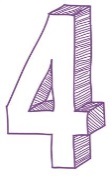 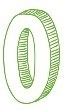 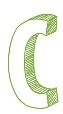 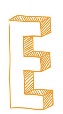 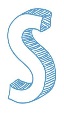 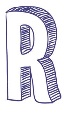 We are ________ class in school — we won this year’s Go Green competition.
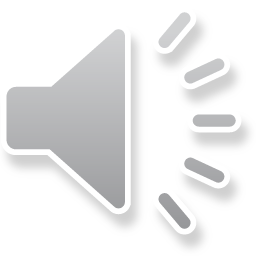 ?
A
greener

B
the greenest
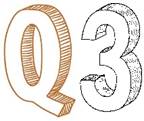 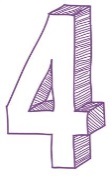 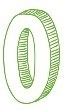 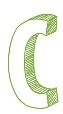 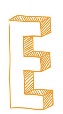 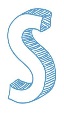 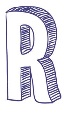 We are ________ class in school — we won this year’s Go Green competition.
A
greener
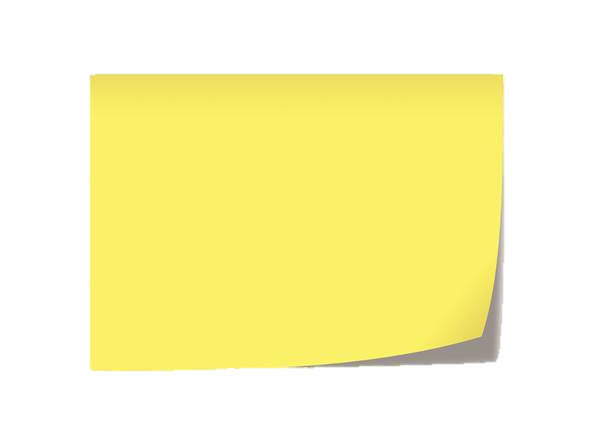 We should use the superlative form because all the classes in school (i.e. more than two) are being compared here.

B
the greenest
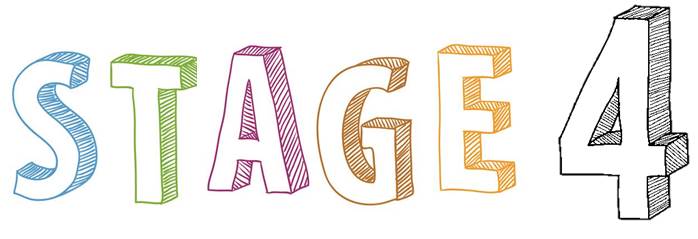 Were you able to complete the sentences using the correct comparative or superlative form?
How many questions did you answer correctly?
CLEARED!
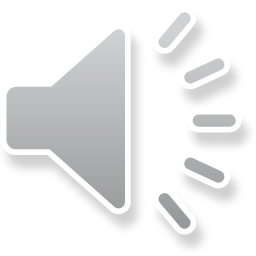 4
2- 3
0-1
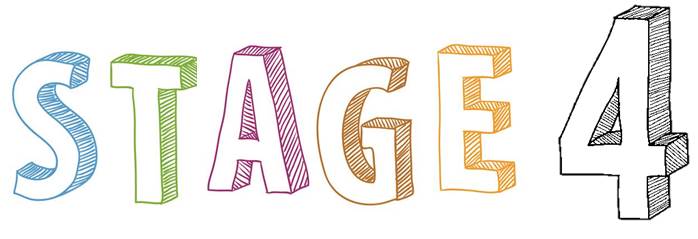 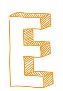 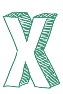 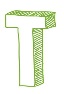 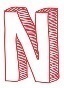 Were you able to complete the sentences using the correct comparative or superlative form?
How many questions did you answer correctly?
CLEARED!
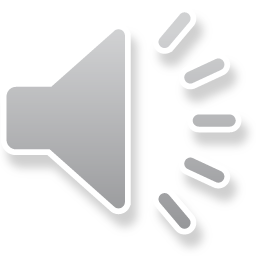 4
You got it! 
You understand everything.
2- 3
0-1
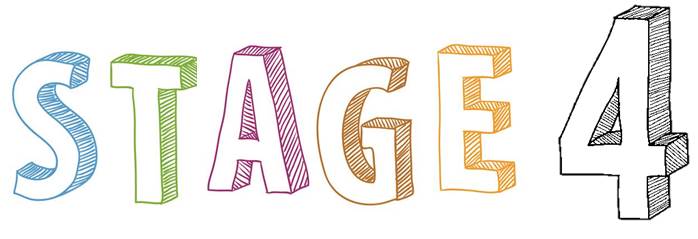 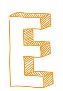 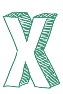 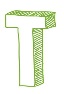 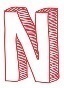 Were you able to complete the sentences using the correct comparative or superlative form?
How many questions did you answer correctly?
CLEARED!
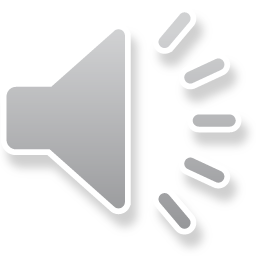 4
2- 3
You’re getting there.
You might need a bit of extra practice.
0-1
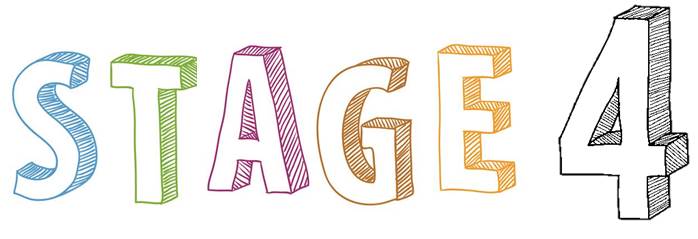 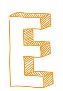 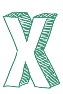 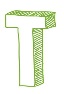 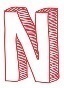 Were you able to complete the sentences using the correct comparative or superlative form?
How many questions did you answer correctly?
CLEARED!
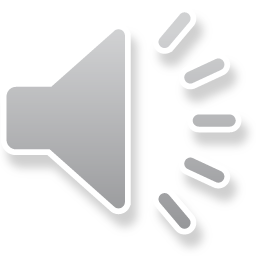 4
2- 3
0-1
You don’t understand yet.
You need more help and practice.
All stages cleared! 
What are your strengths and weaknesses in this language topic?
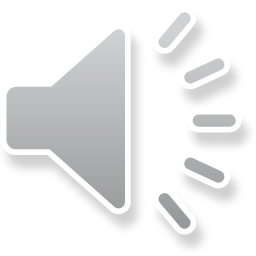 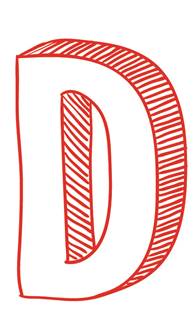 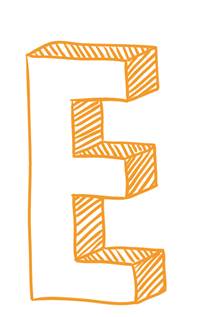 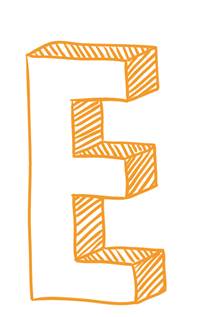 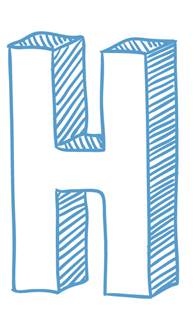 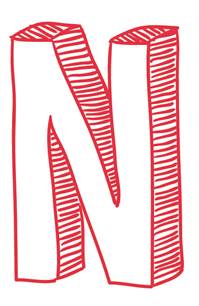 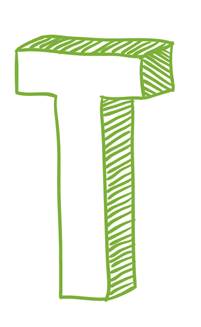 Notes to teachers:
2A Unit 2 Diagnostic Grammar Assessment
This activity tests your students’ understanding of:
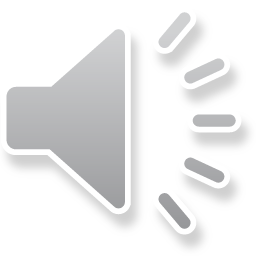 Recommendations based on scores
Notes to teachers:
2A Unit 2 Diagnostic Grammar Assessment
Based on the scores at the end of each stage, you could use the following teaching strategies to deepen knowledge, correct misunderstandings and build fluency for individual students, small groups or the whole class.
Start
About this assessment
About Diagnostic Grammar Assessment
What is Diagnostic Grammar Assessment?
Diagnostic Grammar Assessment is designed to help you check your students’ understanding of a particular language structure. A different focus is featured in each stage of the quiz to help you pinpoint any misconception your students may have. 
The score at the end of each stage helps you make appropriate recommendations for their learning and determine if they are ready to move on to the exercises in the book or if more reinforcement is needed.
When do I use Diagnostic Grammar Assessment?
You can use Diagnostic Grammar Assessment right after your classroom lecture to decide how well students understand the language items. Alternatively you can use it to check students’ prior knowledge so that you can adjust your teaching accordingly.
You can complete all stages with your class or select any specific stage as you see fit.
Next
About Diagnostic Grammar Assessment
How do I conduct Diagnostic Grammar Assessment in class?
Assign students to play individually or in groups to foster collaborative learning.
Give out enough sets of the response cards (provided HERE).
Start by choosing a suitable stage. There are five questions in each stage. Launch the questions one by one. 
Ask students to think of the correct answer or discuss in groups. Then they hold up the corresponding response card. 
(Optional) Use the embedded timer (set at 20 seconds) to control the pace of the discussion and make the activity more exciting.
Click the answer that the majority of students have chosen.
At the end of each stage, click 0-1, 2-3 or 4, according to the number of questions the students have answered correctly to display the result.
Start
Please print out enough sets of Response cards for your class.
A
C
B
D
Start
Acknowledgments
We are grateful to the following for permission to reproduce copyright photographs:

Ghenadie. Shutterstock
hans engbers. Shutterstock
Kladej Voravongsuk. 123rf.com

Every effort has been made to trace copyright, but in the event of any accidental infringement, we shall be pleased to come to a suitable arrangement with the rightful owner.